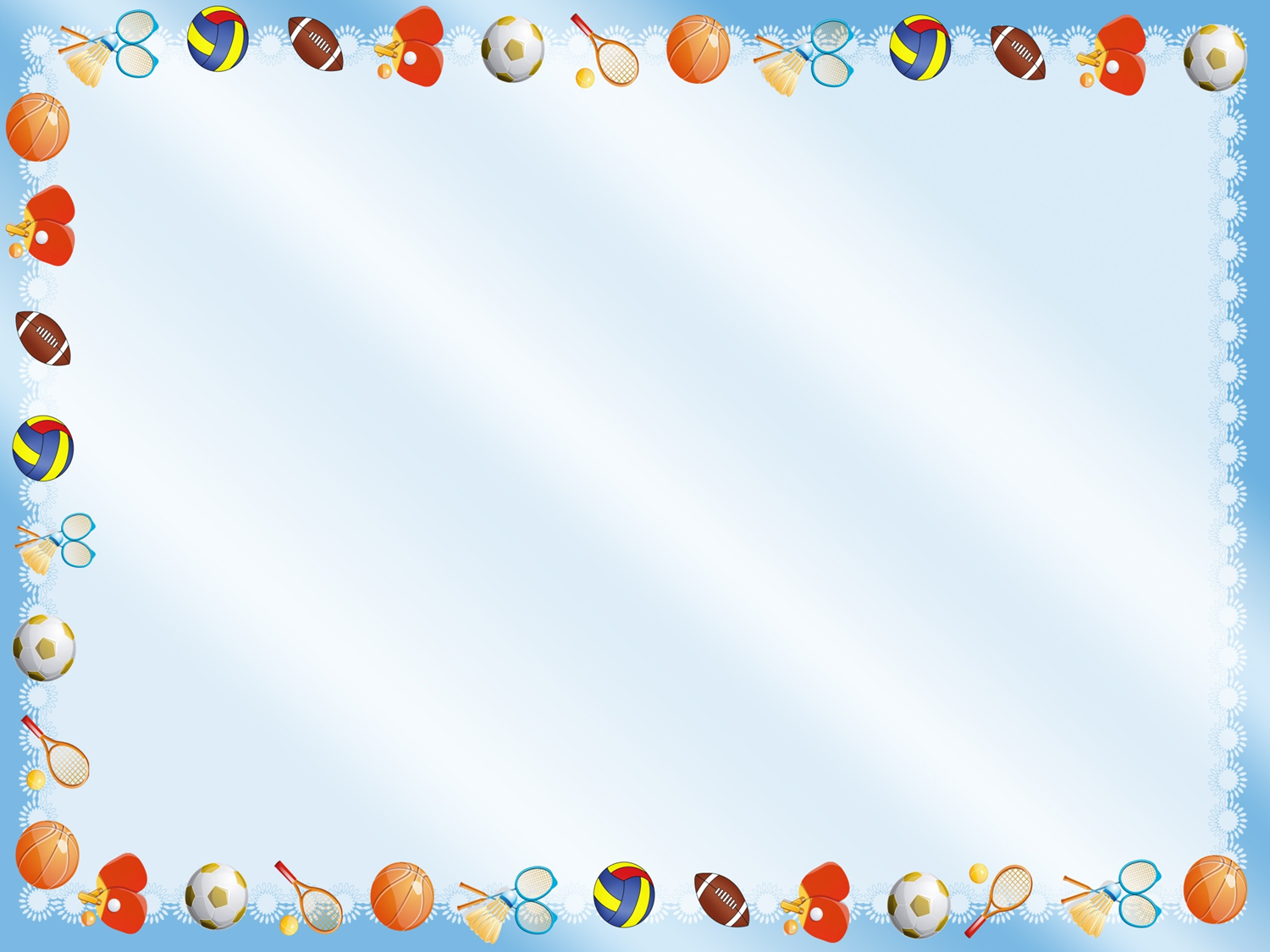 Физкультурно-оздоровительная деятельность в группе «Колобок»
Проект: «Малыши – крепыши»
Воспитатели : Наникова Марина Евгеньевна
                                   Валиева Хатуна Васильевна
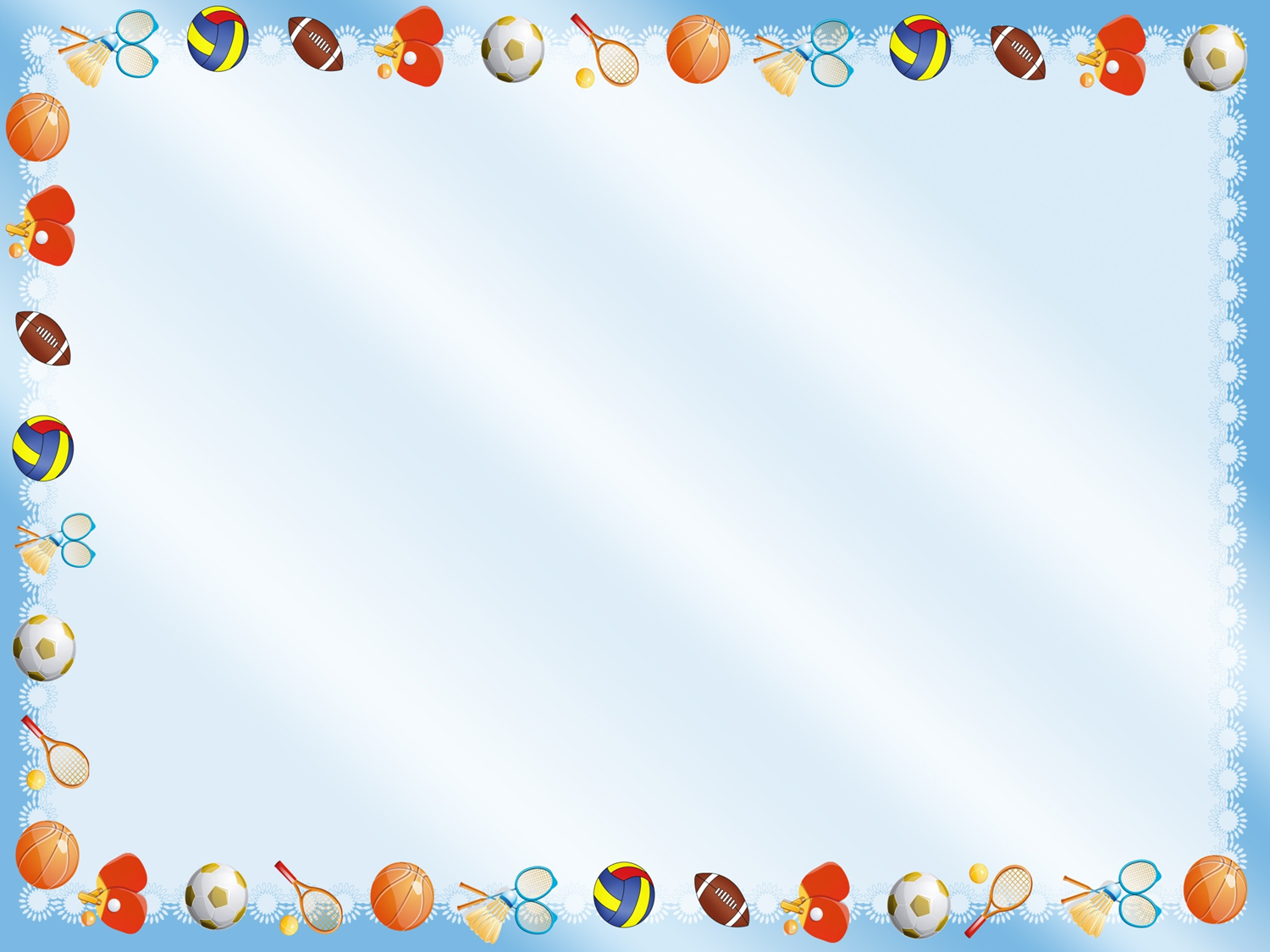 Ранний возраст – наиболее ответственный период в жизни человека, в это время закладываются фундамент будущей личности, продолжают формироваться основы физического  и  психического здоровья. 
В настоящее время родители обращают больше внимания на умственное развитие своих детей, не проявляя должной заботы о развитии физическом.
Актуальной проблемой является и взаимодействие педагогов детского учреждения  с родителями. Как показывает практика, родители часто испытывают определенные трудности в физическом воспитании детей. Чтобы  грамотно воспитывать  ребенка  в современных условиях, необходимо единство воспитательных воздействий  на него со стороны всех взрослых, учет, возрастных и  индивидуальных особенностей  ребенка.
Актуальность проблемы:
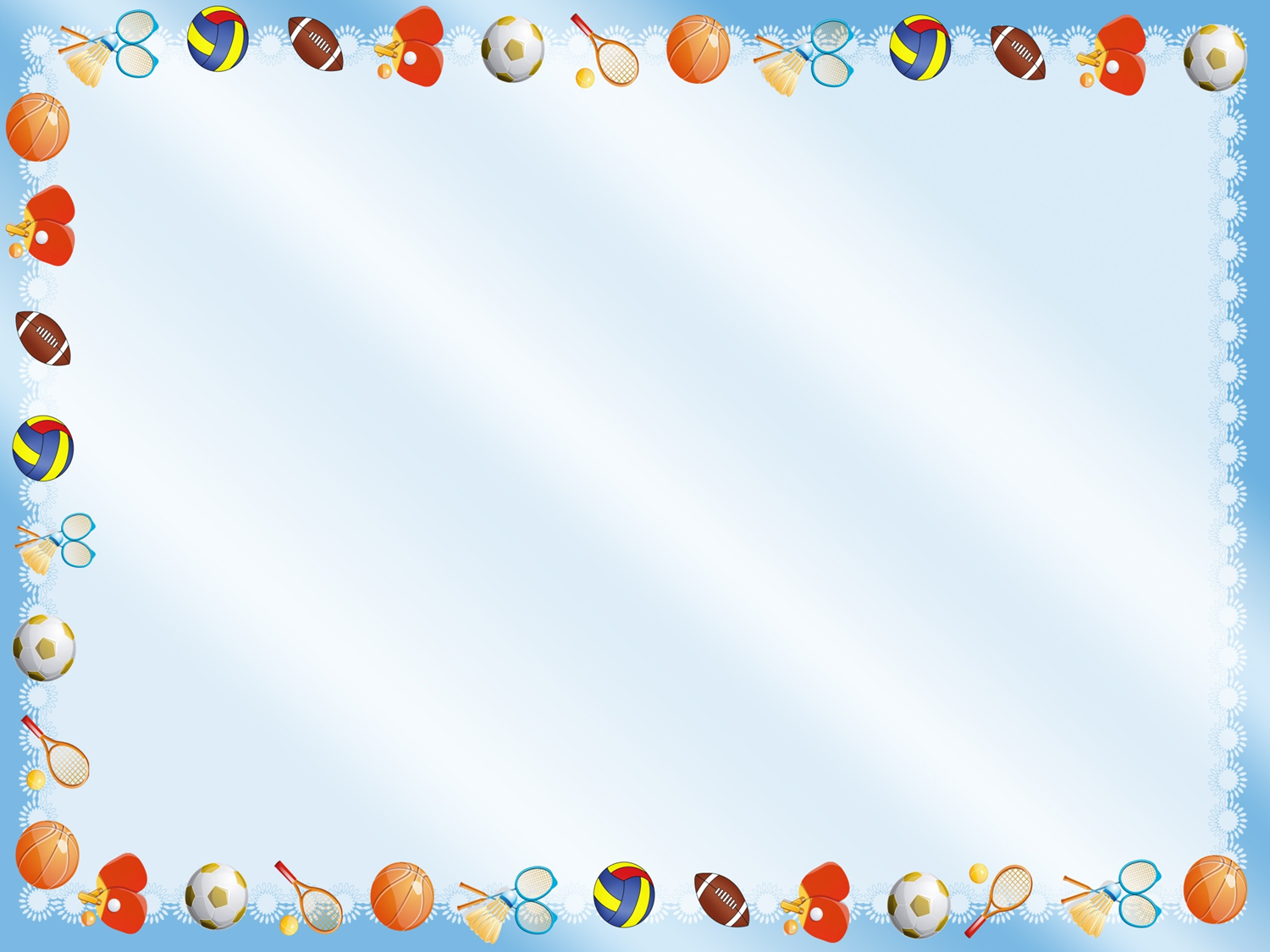 Проблема:
Родители не интересуются информацией о физическом воспитании ,воспитании здорового образа жизни у  детей. Не проявляют должного внимания к подвижным играм раннего возраста, а также мало играют с детьми дома.
Обоснование проблемы:
 1) нехватка знаний, умений и навыков у родителей в проведении физкультурных досугов с детьми;
 2) нежелание применять общую оздоровительную практику в домашней обстановке для профилактики и коррекции при физическом становлении ребенка.
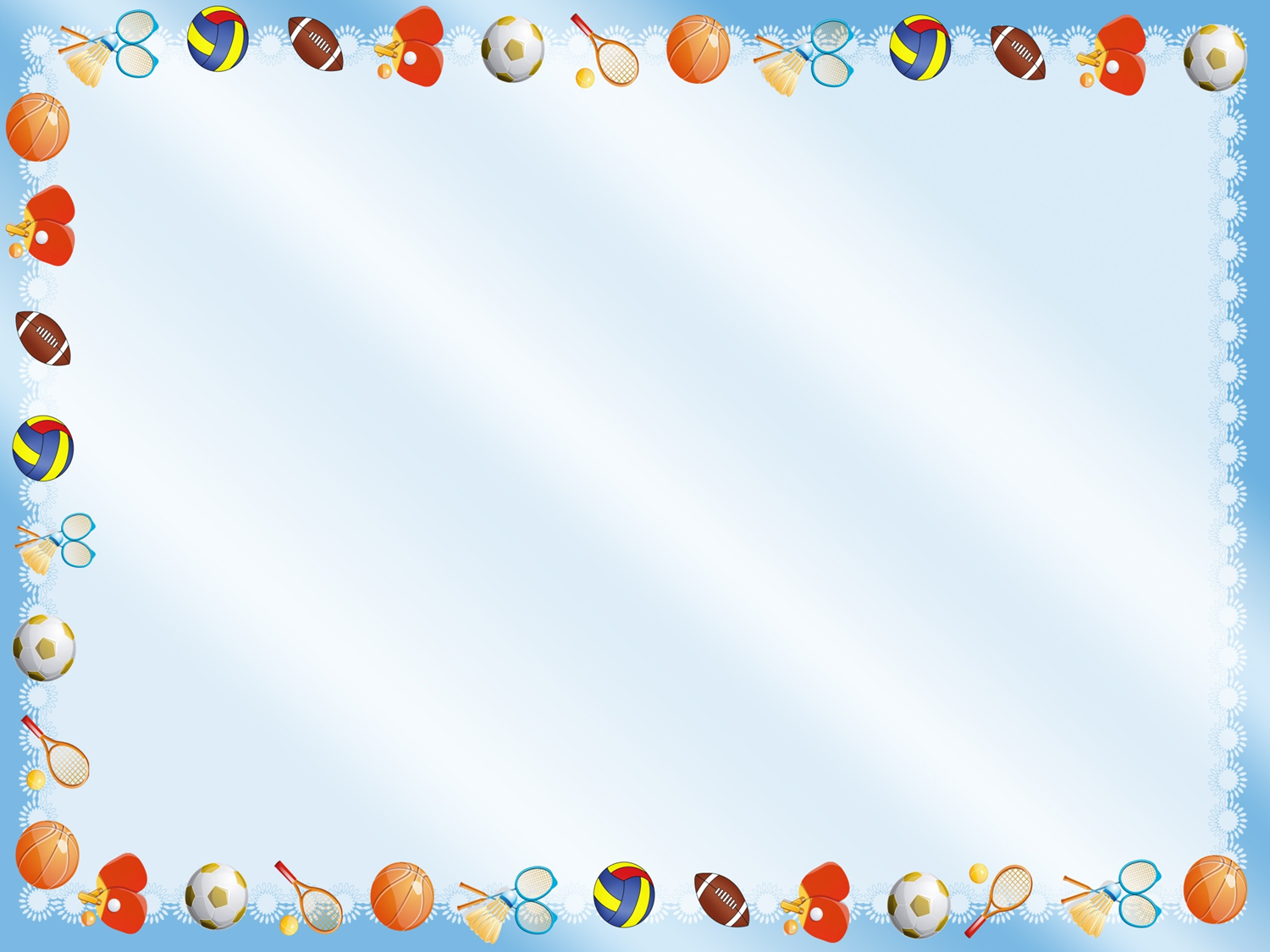 Гипотеза:
Предполагается, что целенаправленная работа с родителями по повышению уровня знаний о здоровом образе жизни, и участию в деятельности по развитию  движений детей посредствам подвижных игр создаст у родителей интерес к подвижным играм . А так же повысит ответственность родителей за воспитание ребёнка в семье.
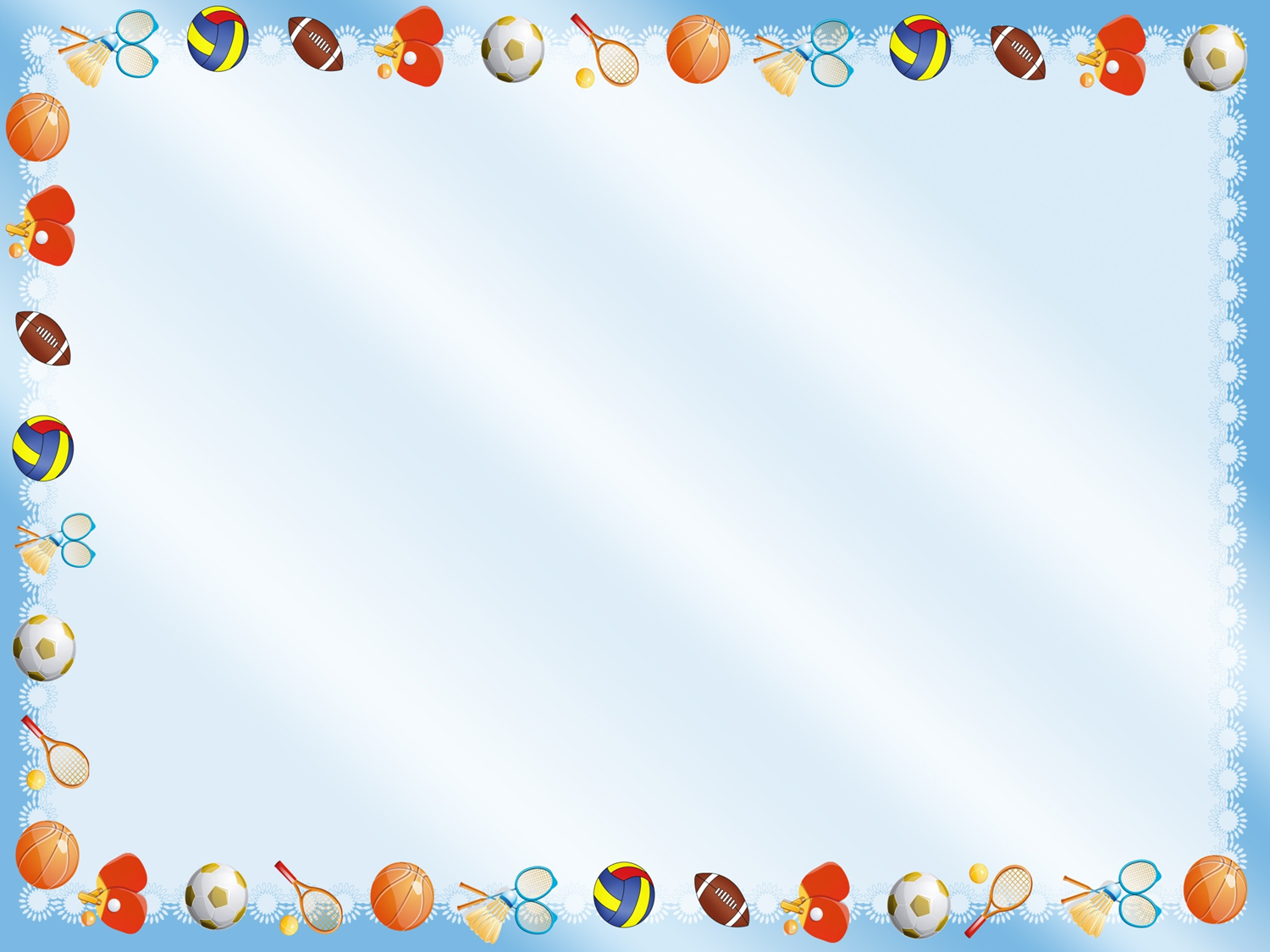 Цели:
 ​ Выявление методов, которые организуют старт ребенка к гармоничному развитию, укреплению и повышению уровня здоровья.
 ​ Создание условий для детей и родителей для возникновения интереса к совместной физкультурно-оздоровительной деятельности;
 ​ Воспитание потребности в здоровом образе жизни.
.Активизация работы с родителями по повышению их компетентности и участию в деятельности по развитию движений детей посредством подвижных игр.
Задачи:
 1) ознакомиться с литературой ,просмотреть  вебинар  на тему физической культуры и оздоровления дошкольников  .
 2) оформить консультации, 
 3) провести консультации с родителями по формированию навыков в области оздоровления, физической культуры.
4)Заинтересовать родителей важностью развития движения у детей в
    подвижных играх.
   6) Познакомить родителей с различными видами подвижных игр.
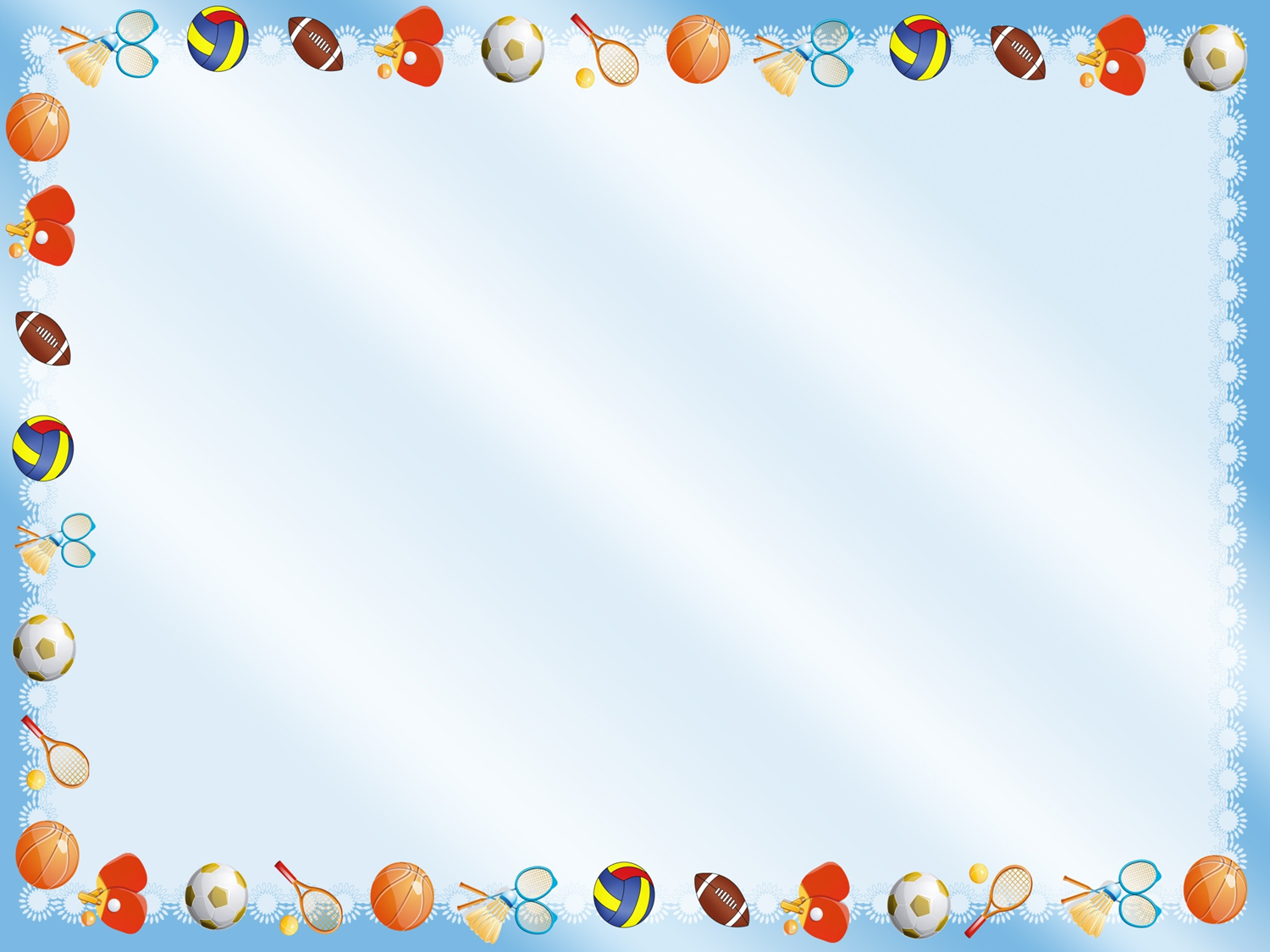 Итоговые  мероприятия
проектной деятельности
 в период самоизоляции
- Презентация физкультурно –оздоровительной работы
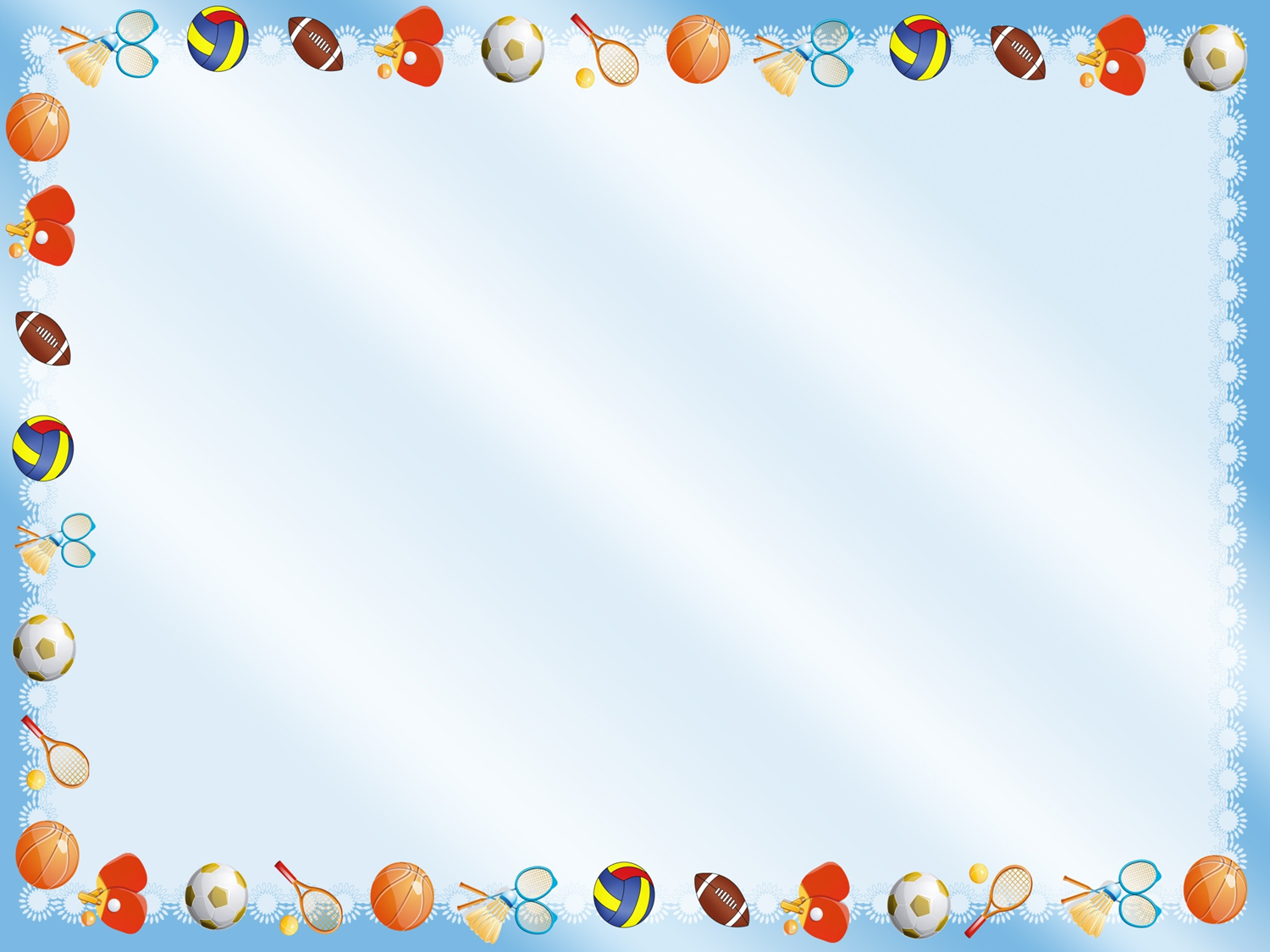 Предполагаемый результат:
Повысить интерес у родителей к здоровому образу жизни, физическому развитию детей посредством подвижных игр, умению играть с детьми в домашних условиях и тесно взаимодействовать с педагогами группы.
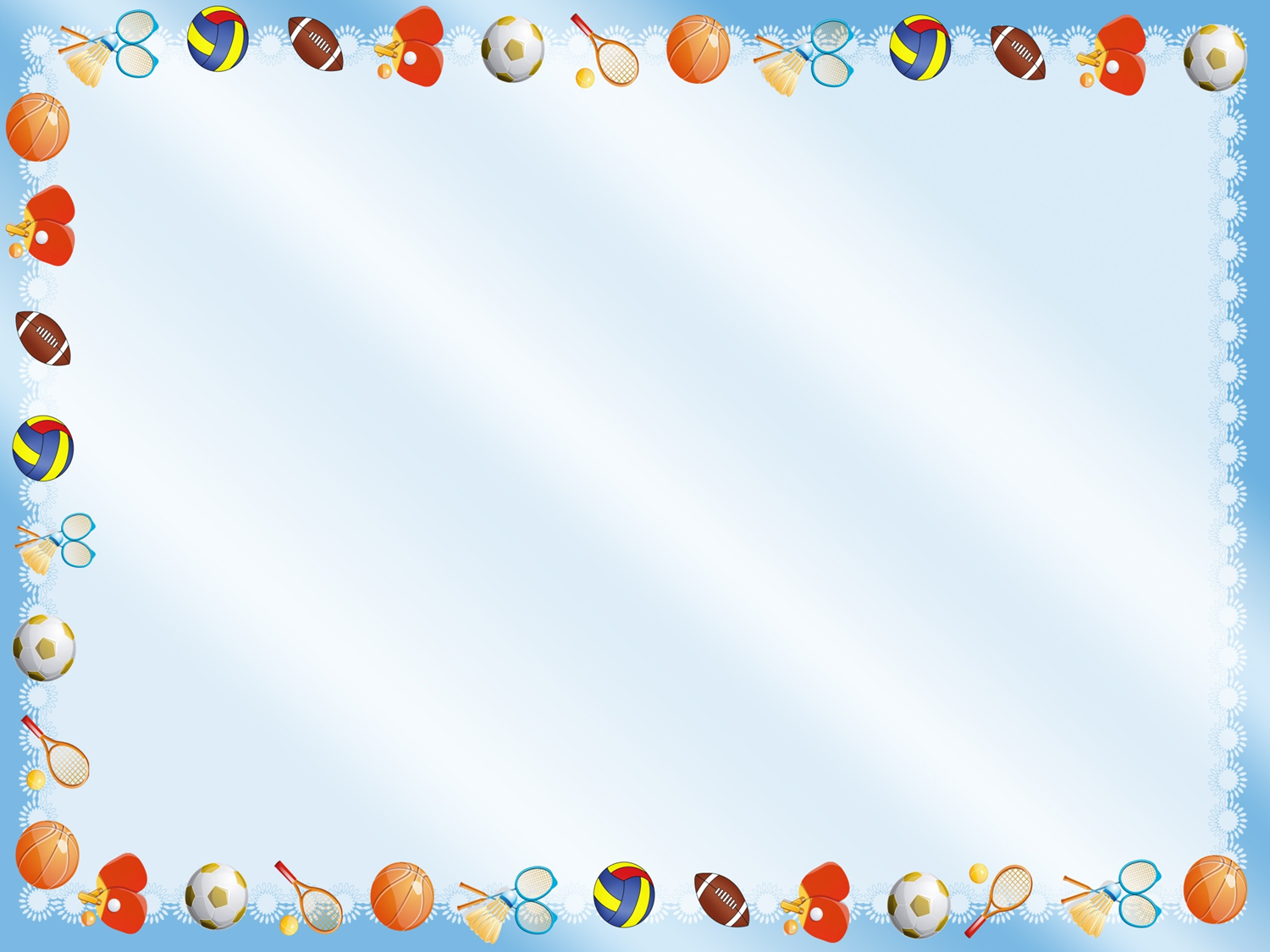 Третий этап
 (результаты)
.
 Проводимая  проектная деятельность по физкультурно-оздоровительной работе помогает привлекать родителей к совместным усилиям по оздоровлению детского организма .
Решены многие актуальные проблемы в приобщении родителей к оздоровительной работе:
 ​ возникновение потребности в здоровом образе жизни;
 ​ появление интереса к физкультурной деятельности;
 ​ повышение уровня физического и психического здоровья детей;
  ​ повышение активности родителей в совместной работе по укреплению здоровья детей.
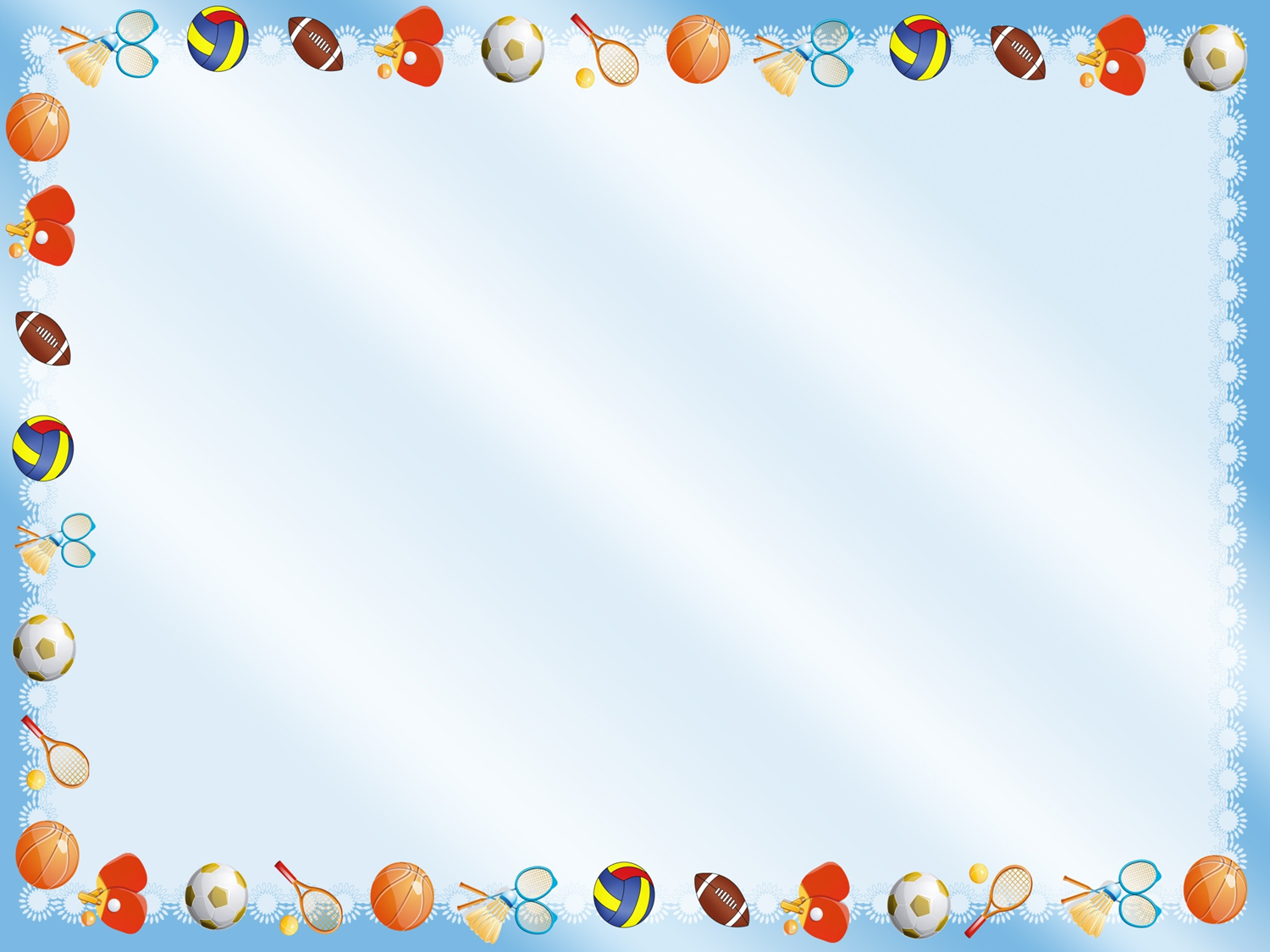 Здоровый образ жизни.
Семинар-практикум для родителей ..
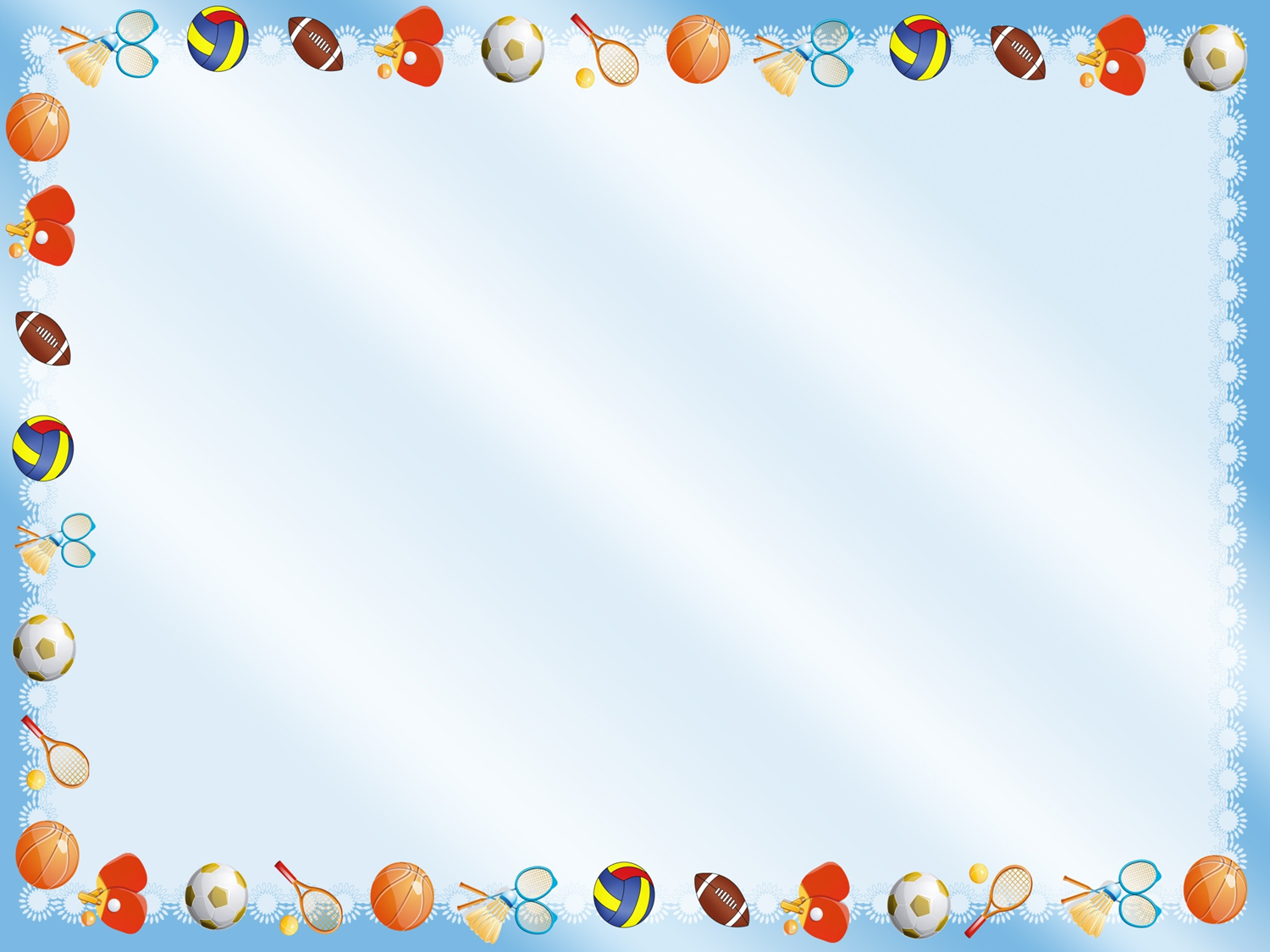 Цель: Формирование у родителей устойчивой мотивации к сохранению и укреплению здоровья своих детей.
Задачи:
формировать навыки сотрудничества детей и родителей;
приобщить родителей к участию в жизни группы и детского сада через поиск и внедрение наиболее эффективных форм работы;
повысить уровень знаний родителей в области формирования, сохранения и укрепления здоровья детей, здорового образа жизни в семье посредством педагогического просвещения.
Формировать отношение детей к собственному здоровью
Начинать общее гигиеническое воспитание с 2-3 – летнего возраста
Воспитание с раннего возраста здоровых привычек и навыков
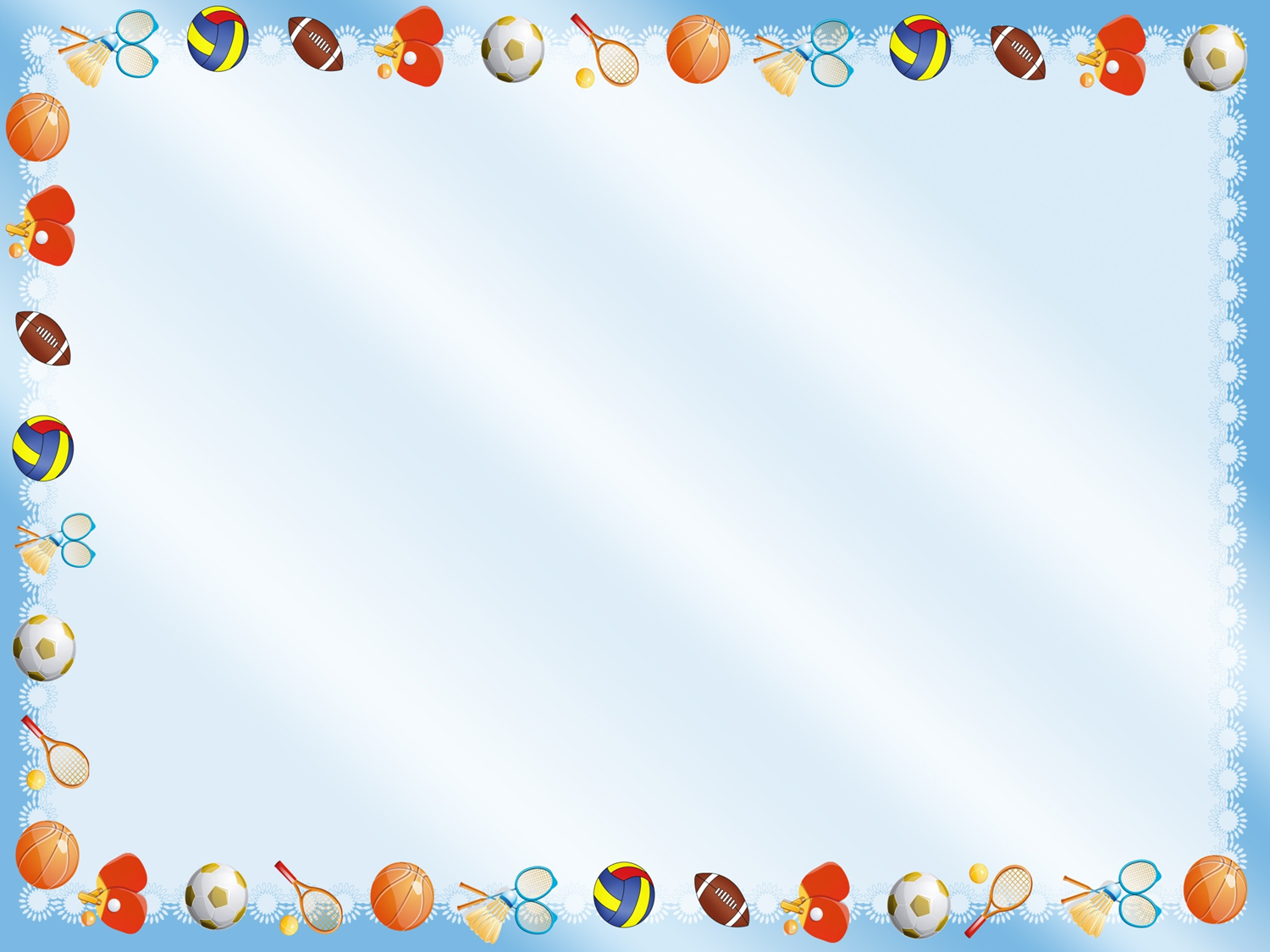 Здоровый образ жизни – это не только все знания, усвоенные за определенное время, а целый стиль жизни, адекватное поведение в разных жизненных ситуациях. Ведь дети могут оказаться о абсолютно неожиданных ситуациях, и основная цель тут – развить у них самостоятельность, ответственность, а иногда и автоматизм. Всё, чему родители и педагоги учат детей, должно применяться ими в реальной жизни.
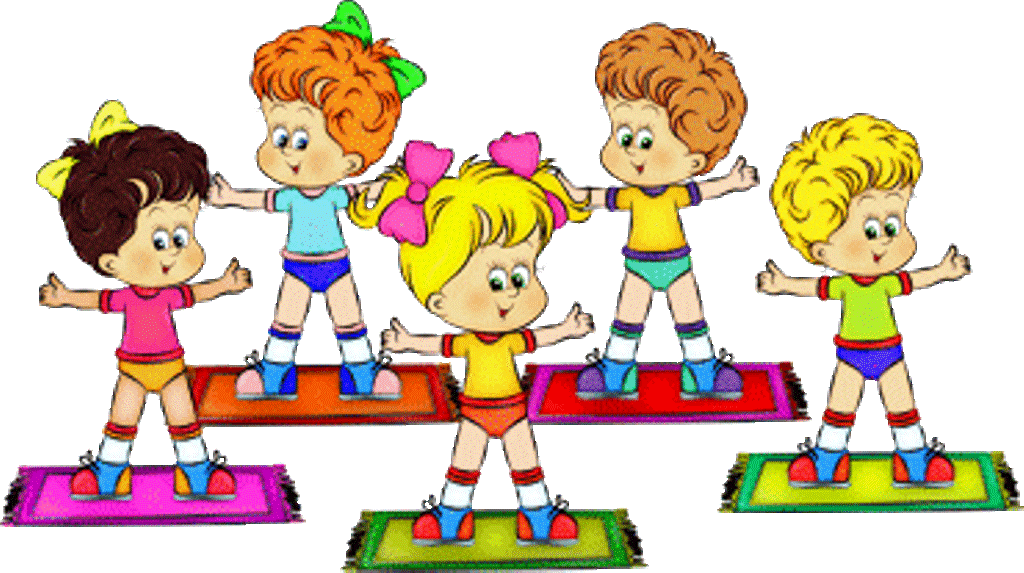 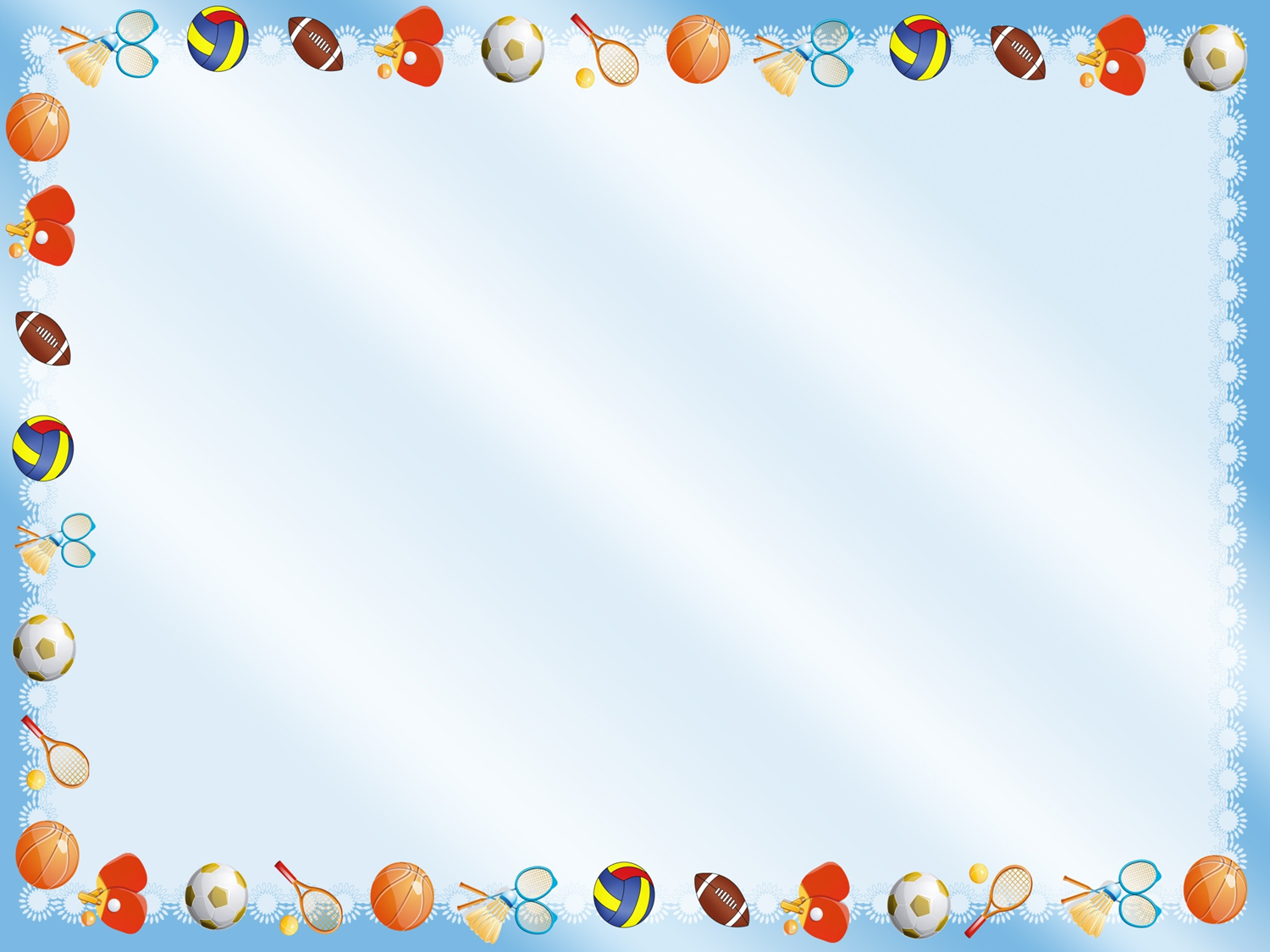 Здоровый образ жизни включает в себя:
Хорошую гигиену
Плодотворную трудовую деятельность
Правильное питание
Закаливание
Оптимальный двигательный режим
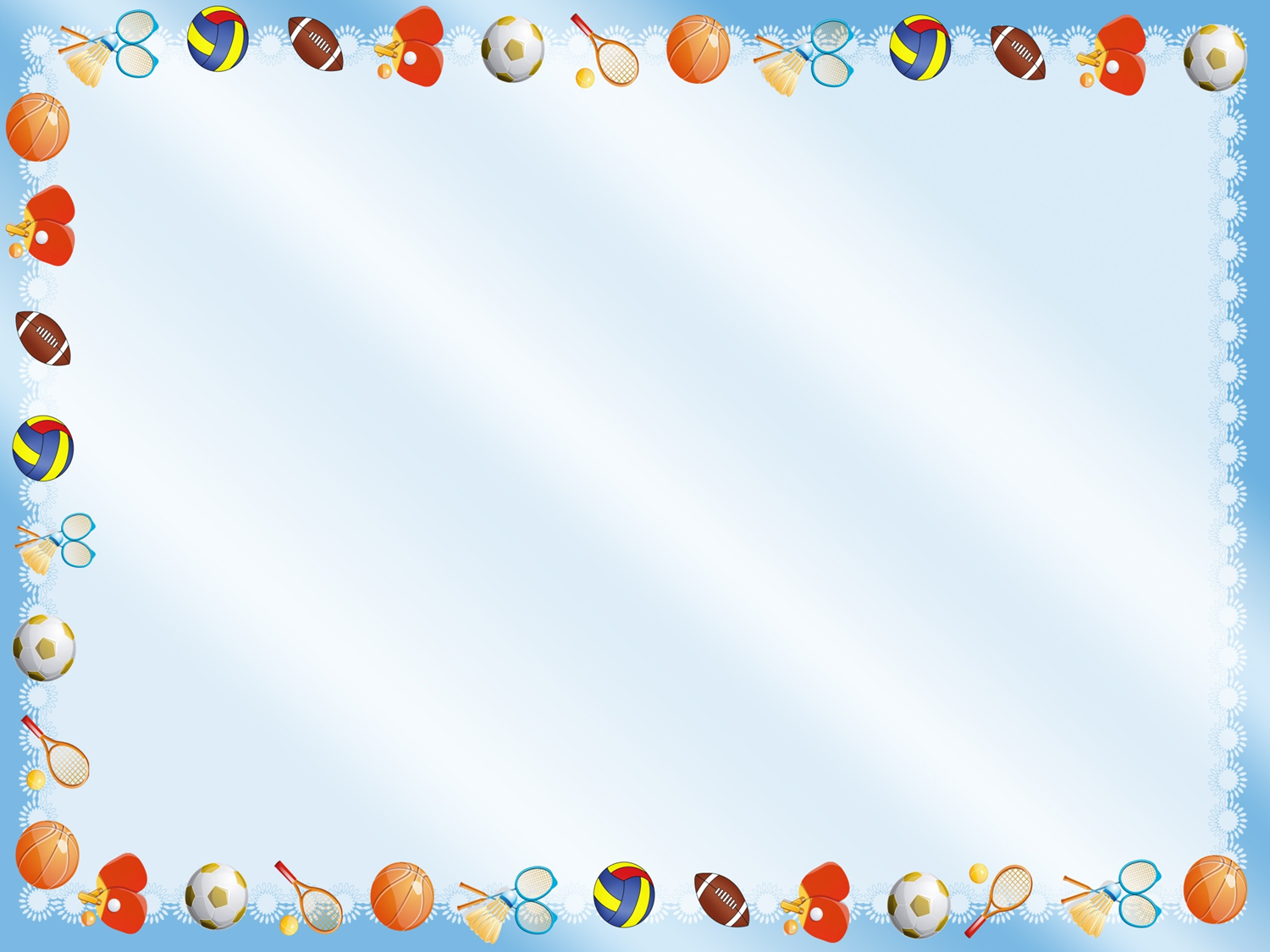 Гигиена, закаливание, правильное питание
Дети учатся соблюдать гигиену с помощью взрослых 
Закаливание (воздух, солнце и вода)
	После ДНЕВНОГО СНА проводится гимнастика пробуждения .
Правильное питание (сбалансированное четырехразовое питание обогащённое витаминами)
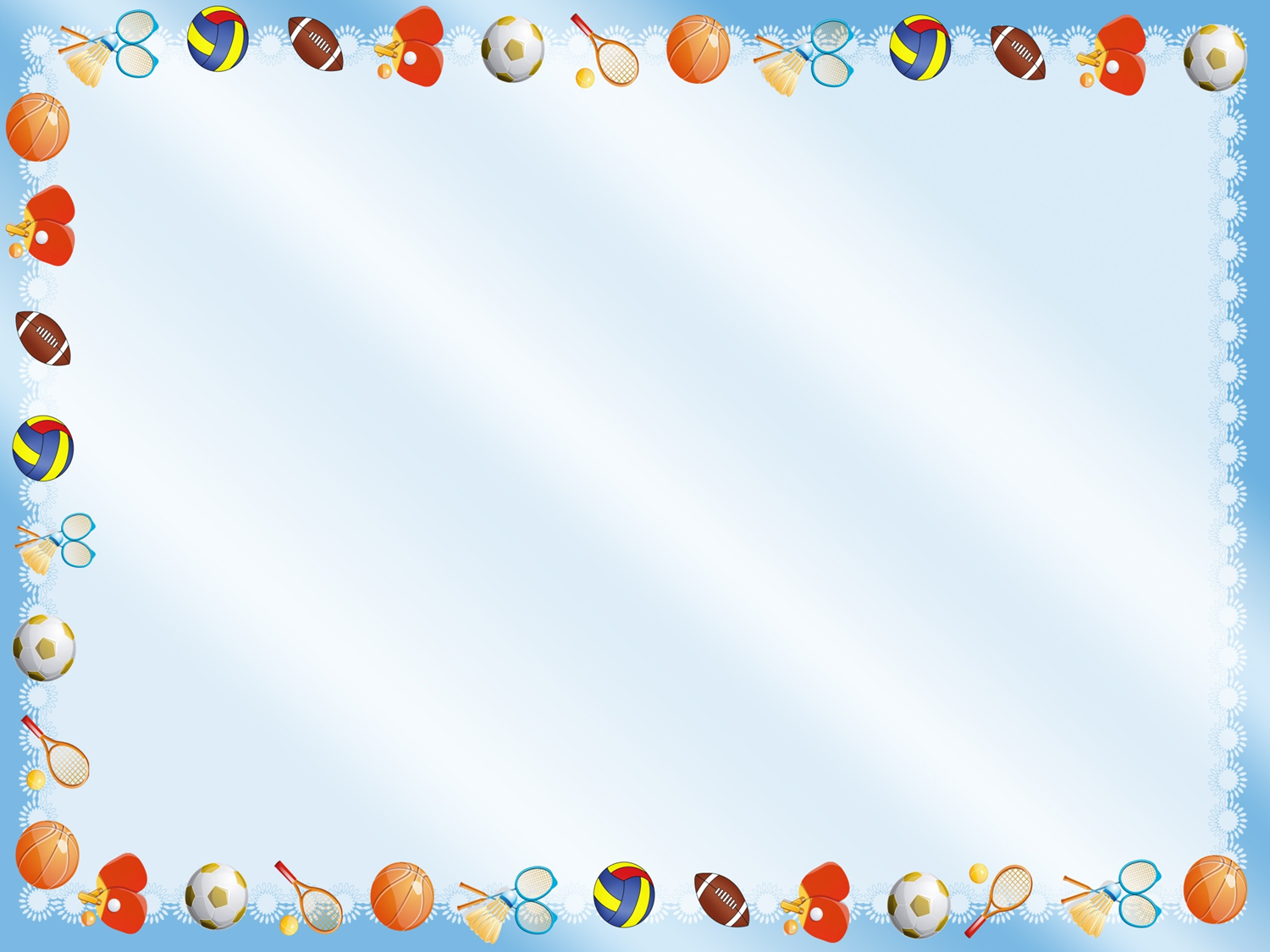 Витамины:
Важные витамины содержатся в нашей пище. Это необходимые элементы, которые нужно употреблять каждый день, ведь наше тело их не вырабатывает!
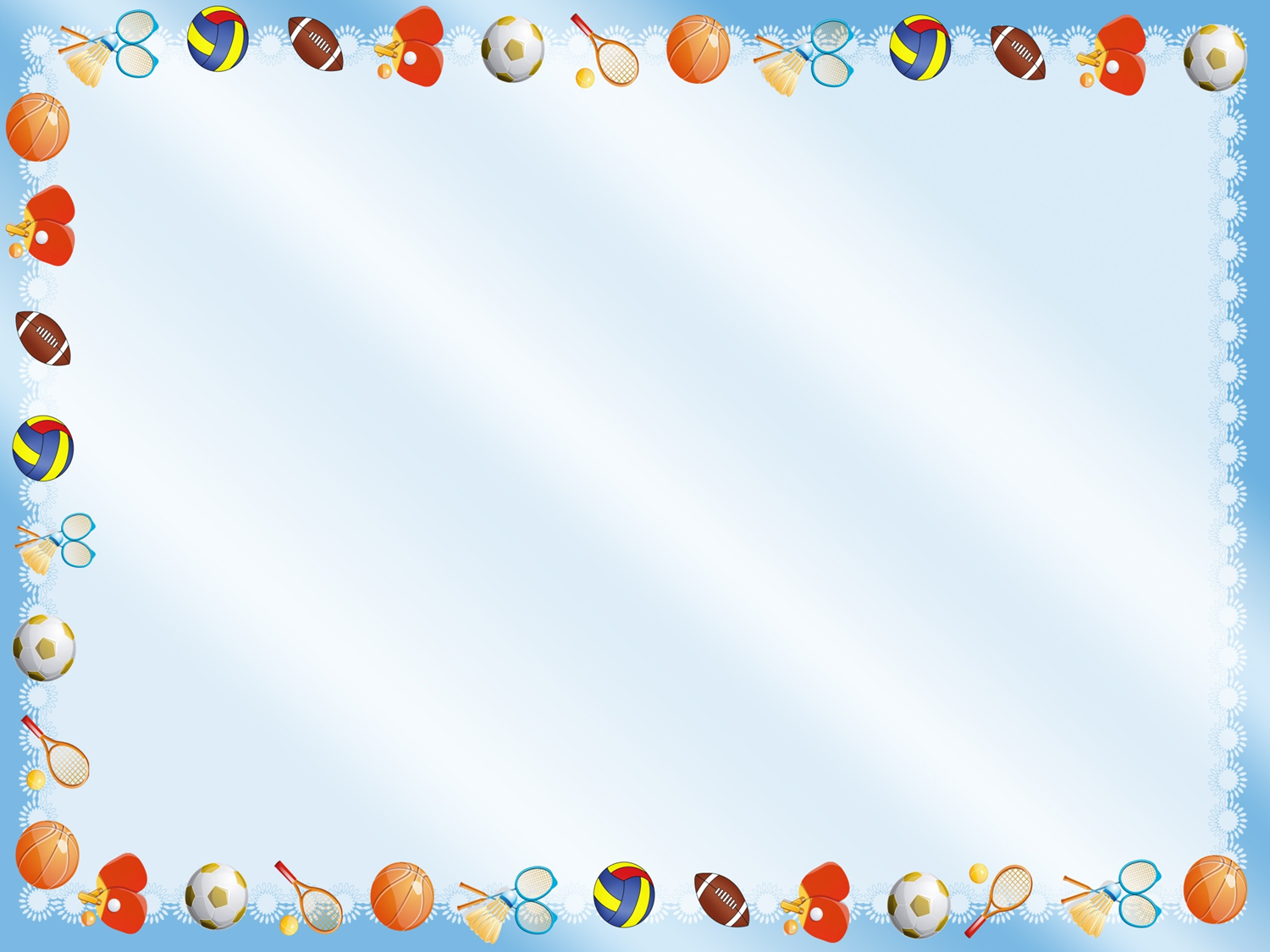 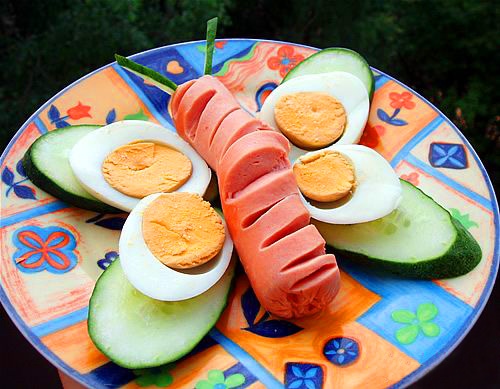 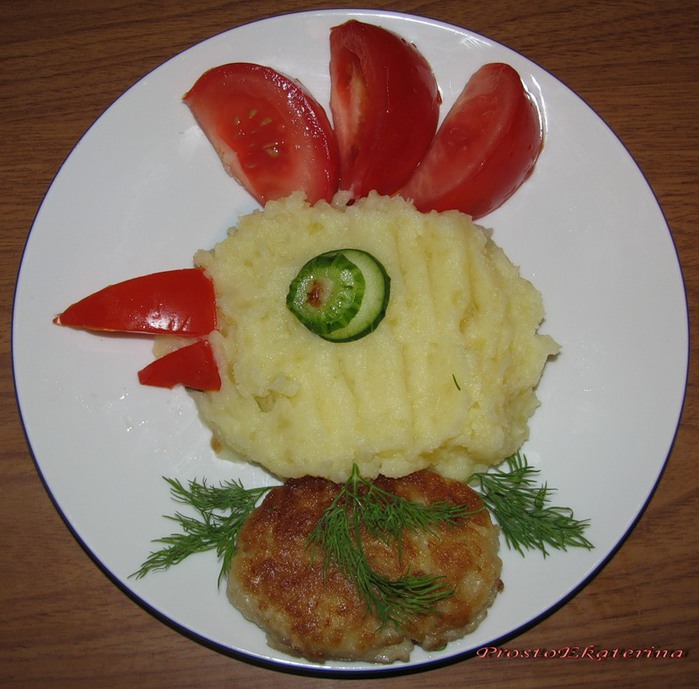 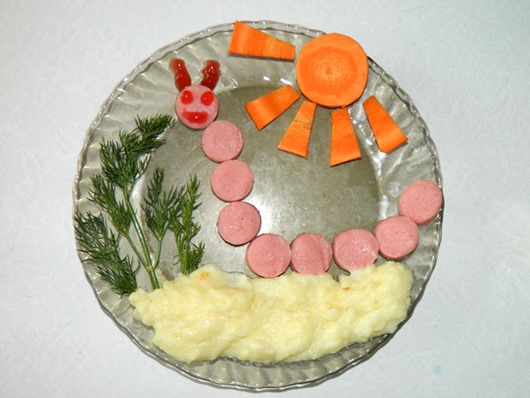 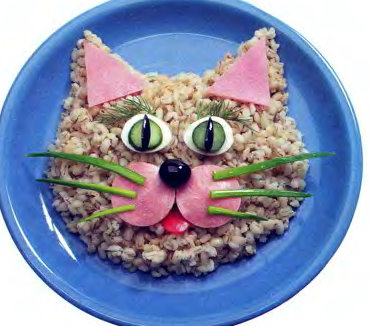 Иногда достаточно придать блюдам необычную форму, чтобы кроха с интересом принялся кушать ранее обычное блюдо. Запеканки украшайте смешными рожицами из овощей,. Проявите фантазию, заинтересуйте своего ребенка и ни в коем случае не заставляйте его кушать, такое поведение только усугубит желание малыша.
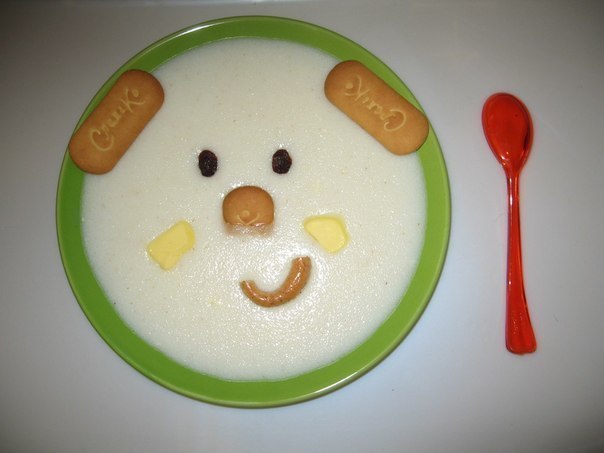 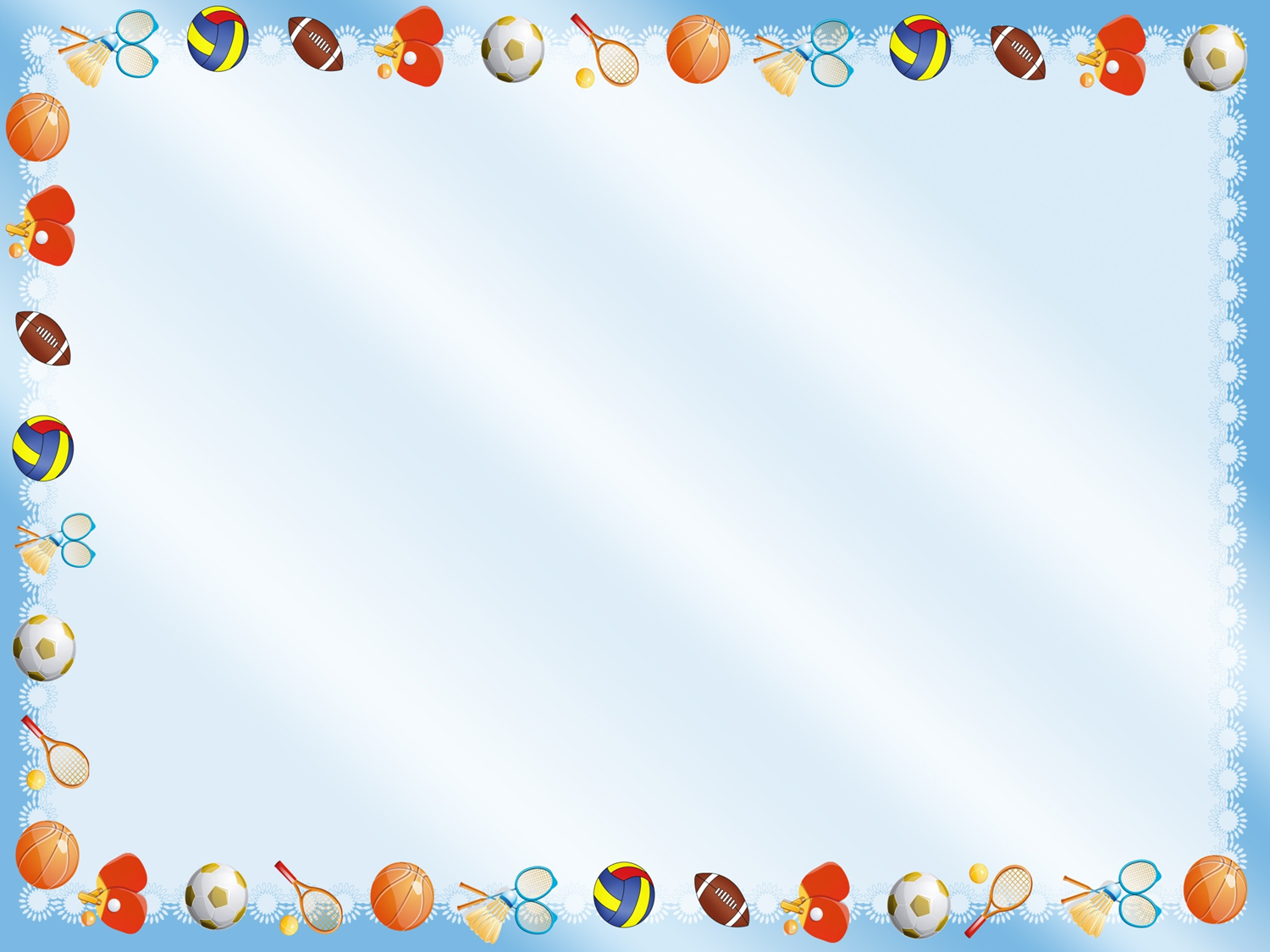 Гигиена:
Мыться нужно каждый день. Намыливая кожу, мы изгоняем микробов, а значит, защищаемся от болезней. Быть чистым и пахнуть свежестью – это всегда приятно! Под душем тело просыпается, а в ванной расслабляется. От пота и пыли одежда пачкается, её нужно регулярно менять. Соблюдать гигиену – это ещё и мыть голову, постригать ногти, чистить уши и зубы.
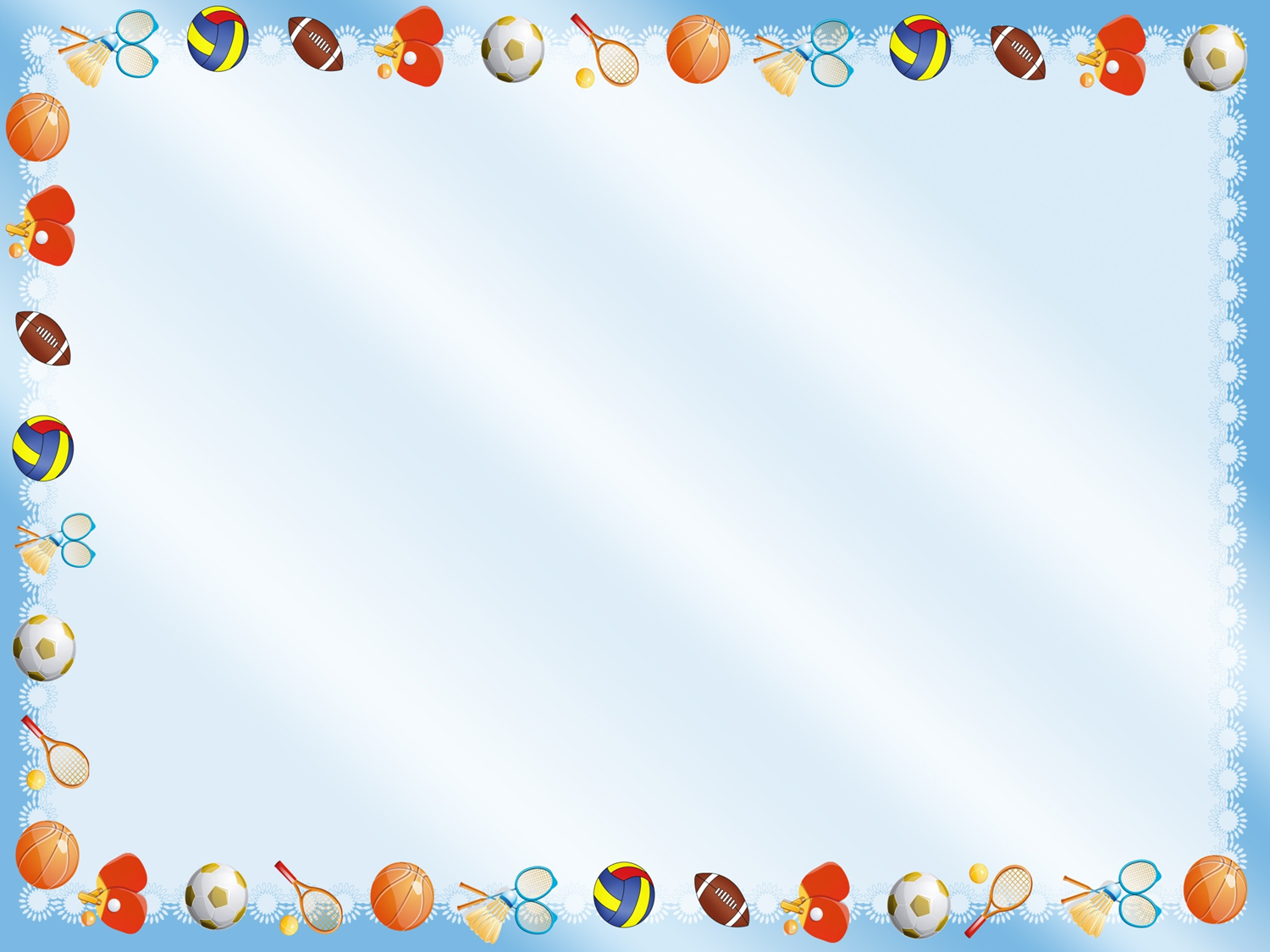 Нормальный  сон:
- Во время сна тело работает в ином ритме. Оно отдыхает, набирается сил.
     - Сон позволяет мозгу развиваться, а телу  расти.
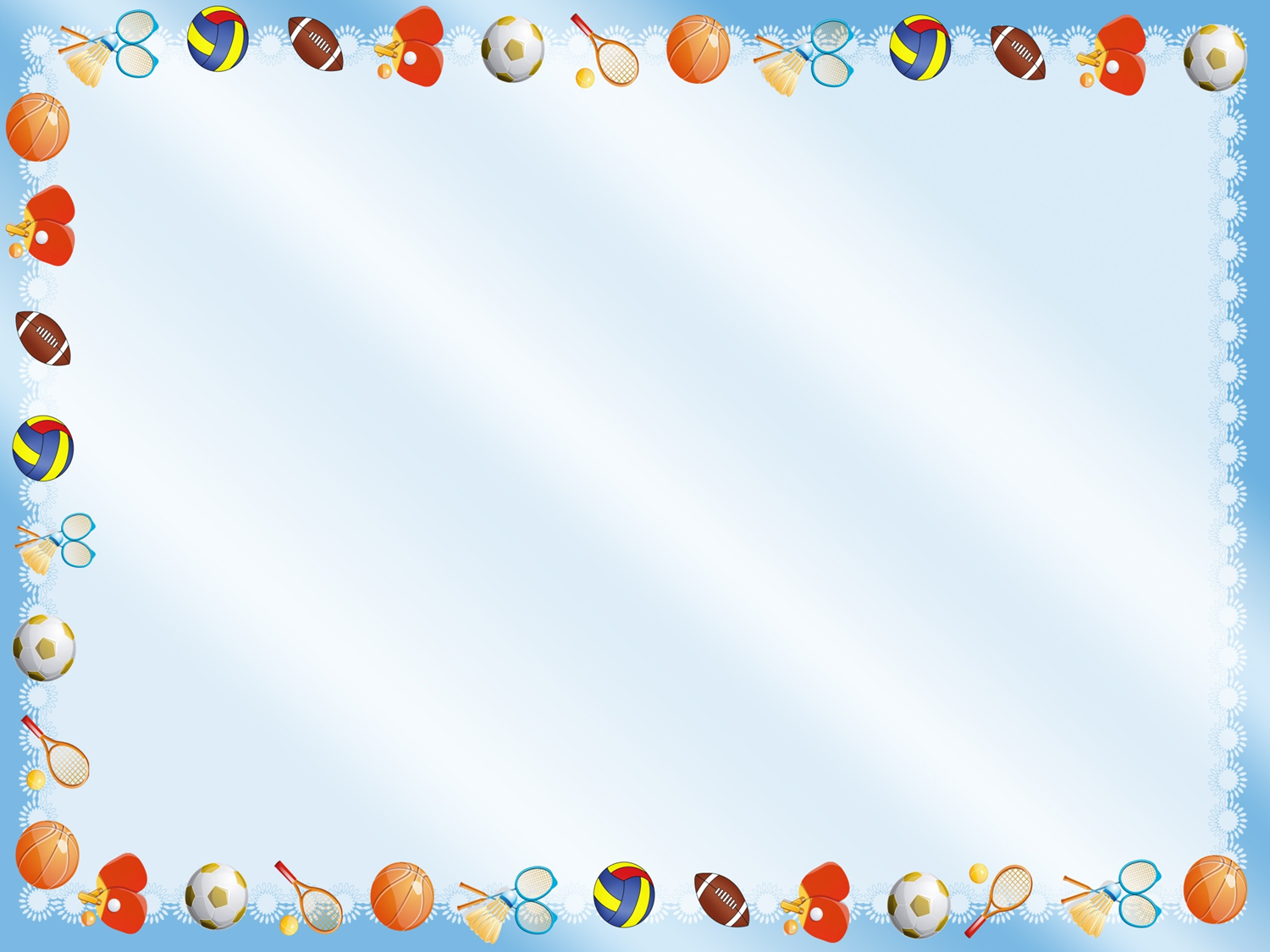 Оптимальный двигательный режим:
Подвижные игры, физкультминутки
Ежедневная утренняя зарядка
Ежедневная прогулка
Физкультурные занятия
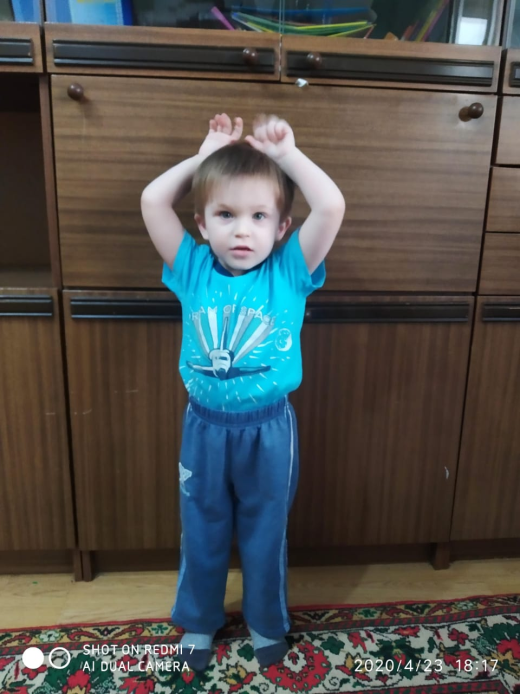 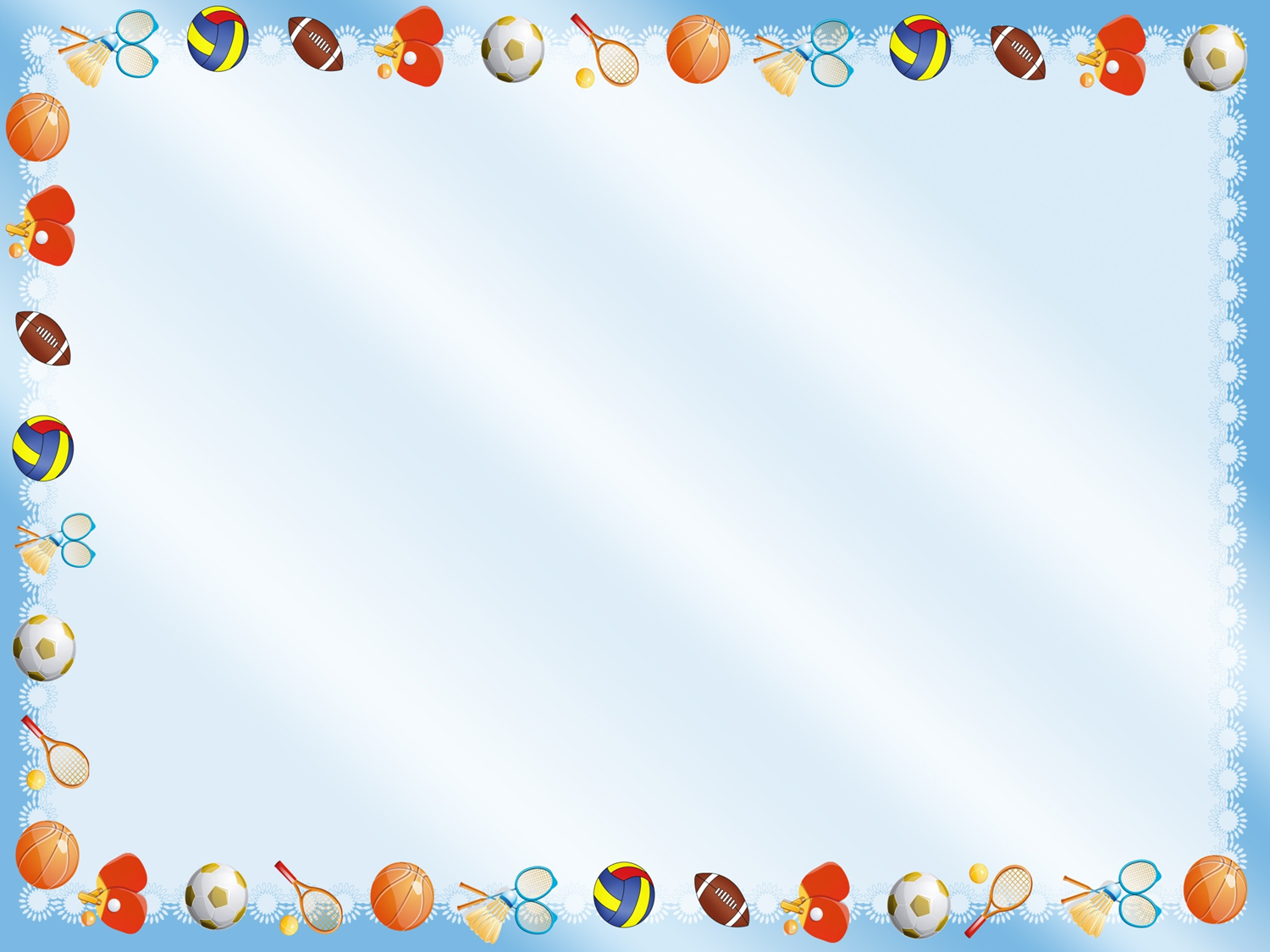 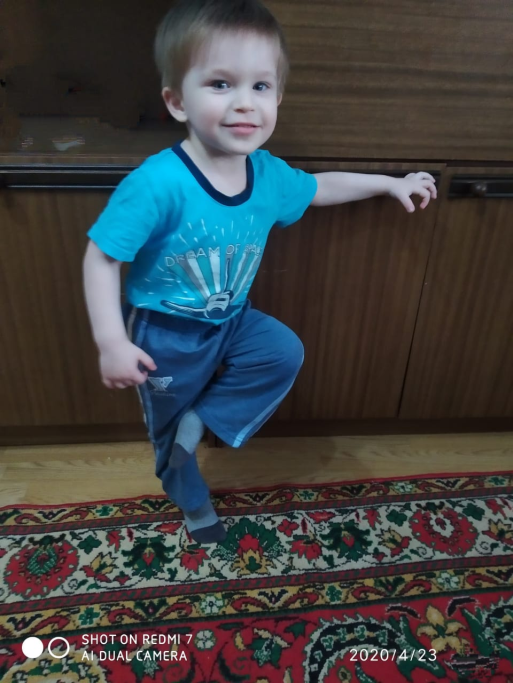 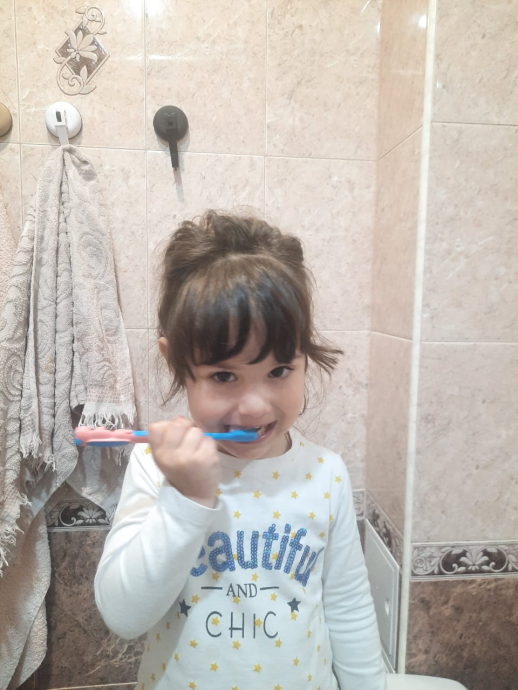 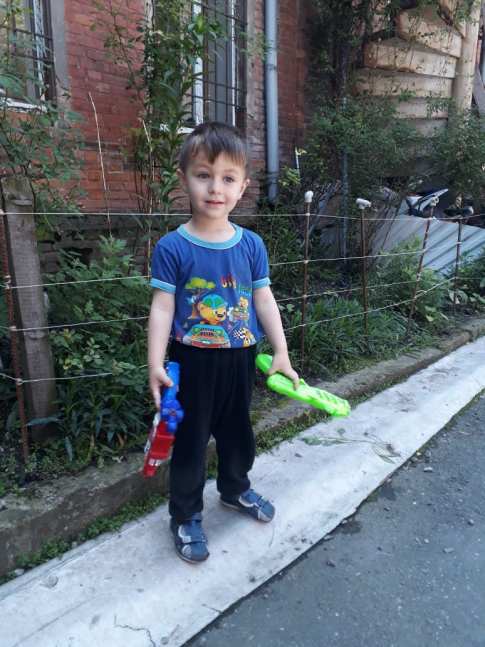 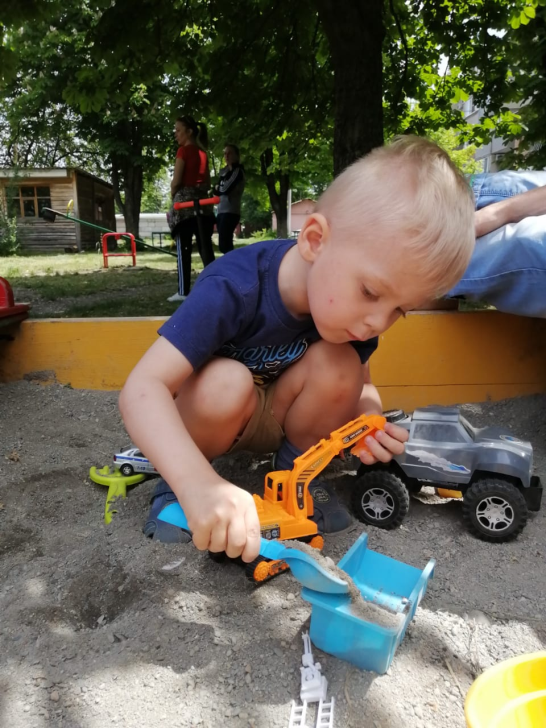 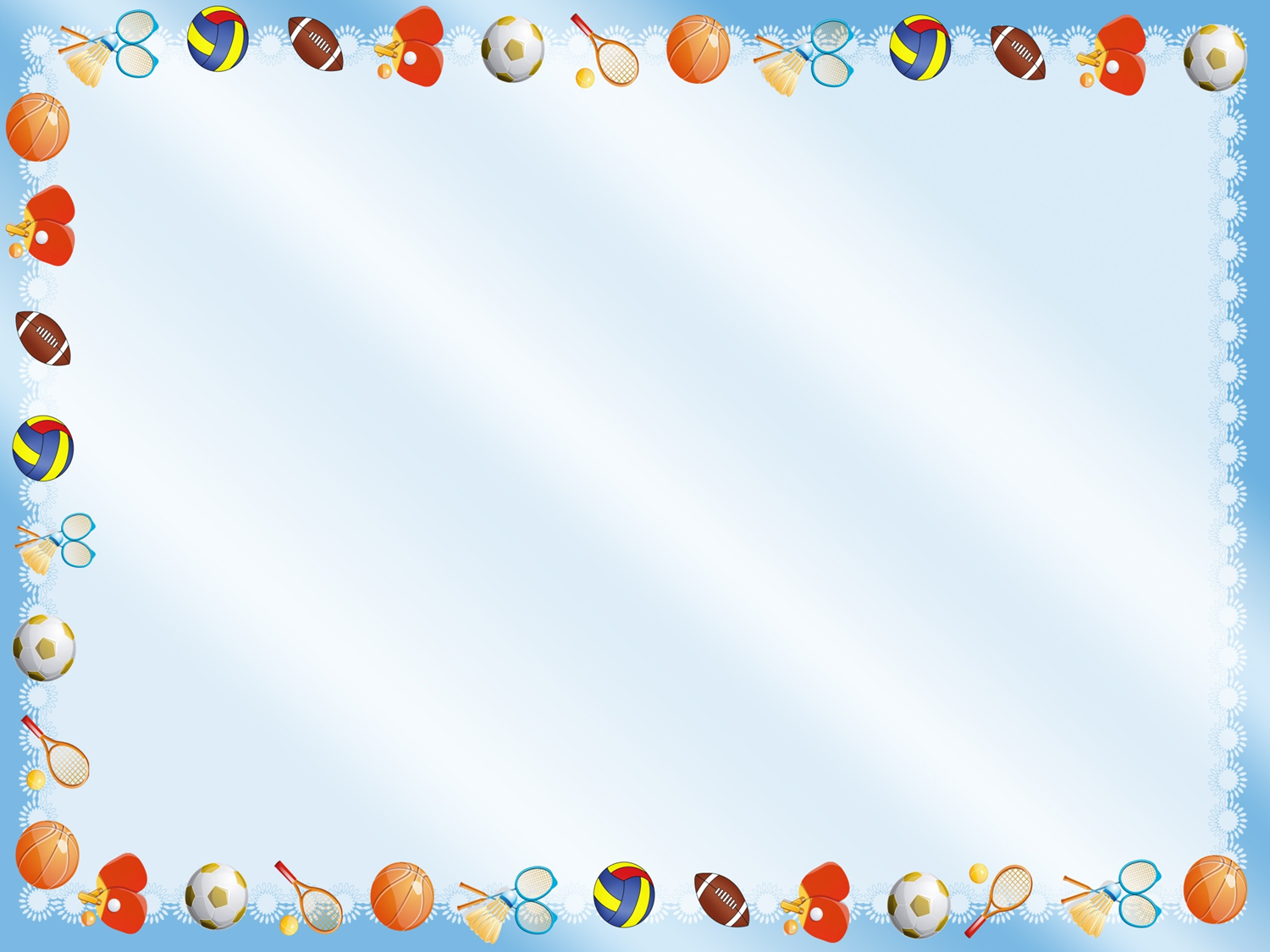 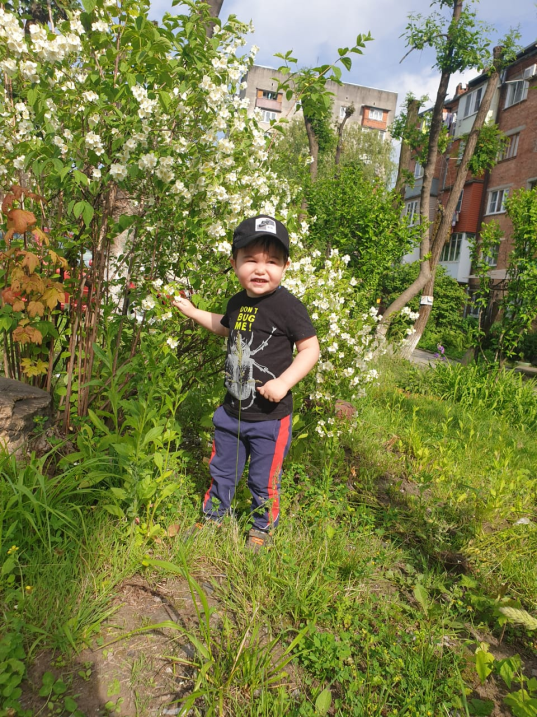 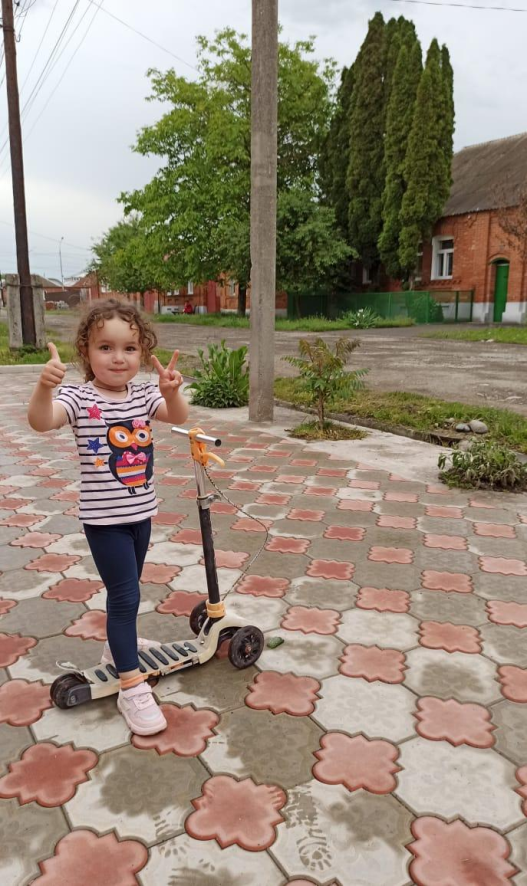 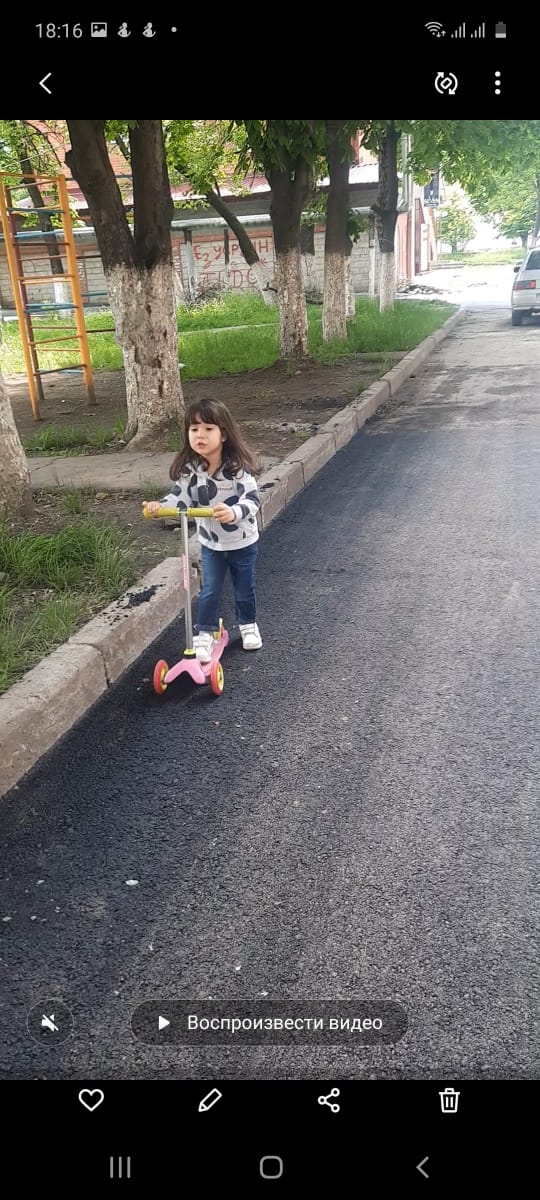 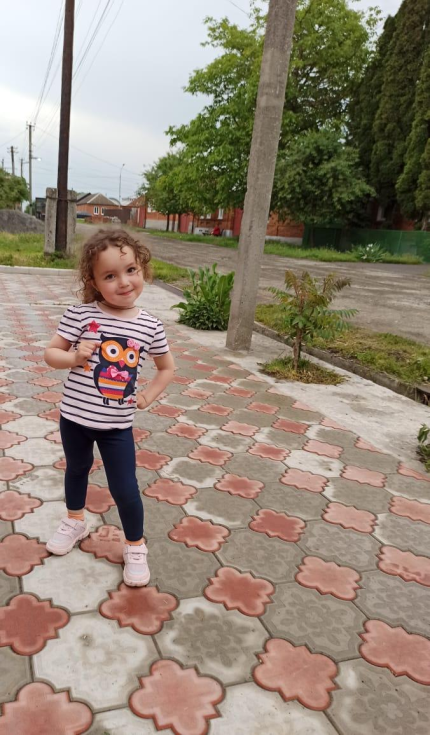 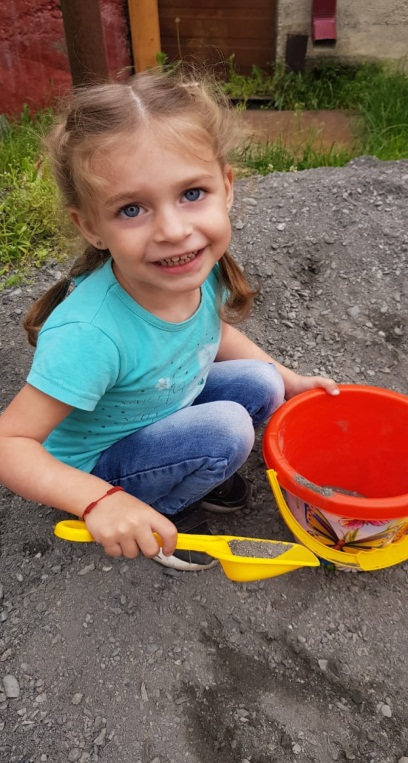 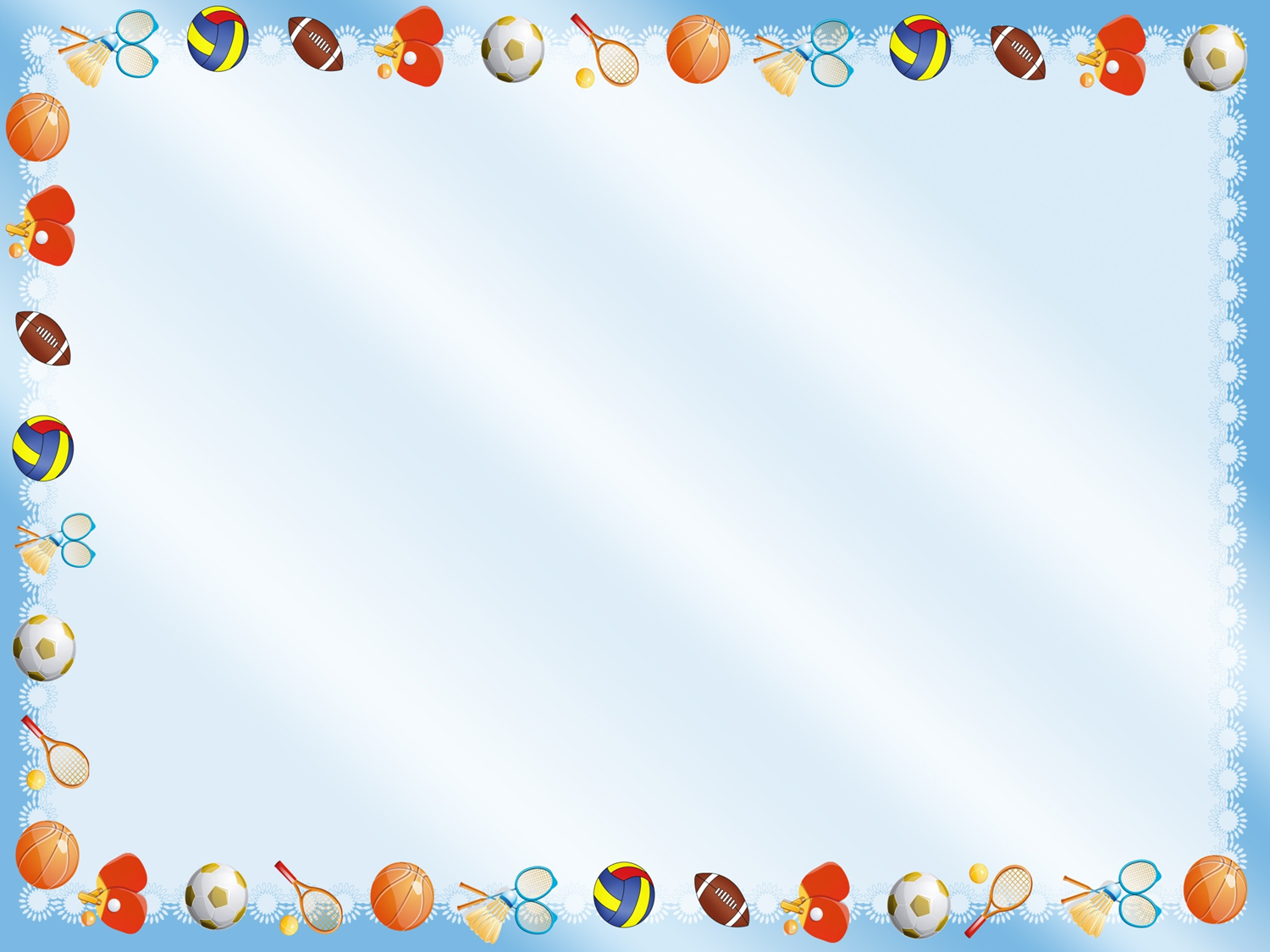 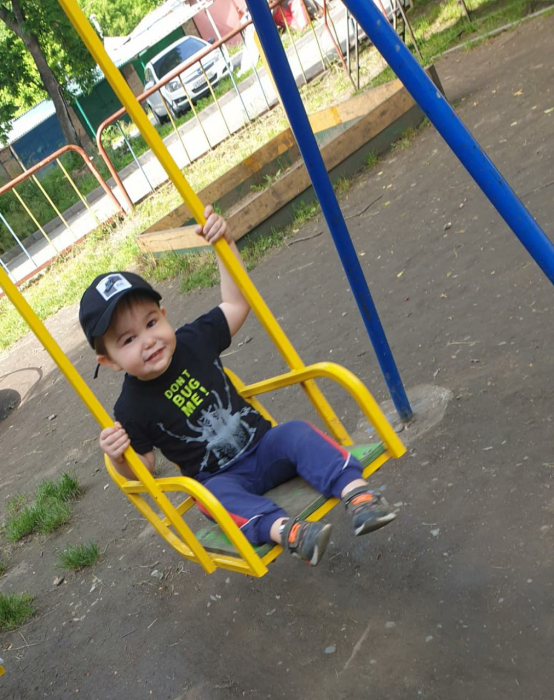 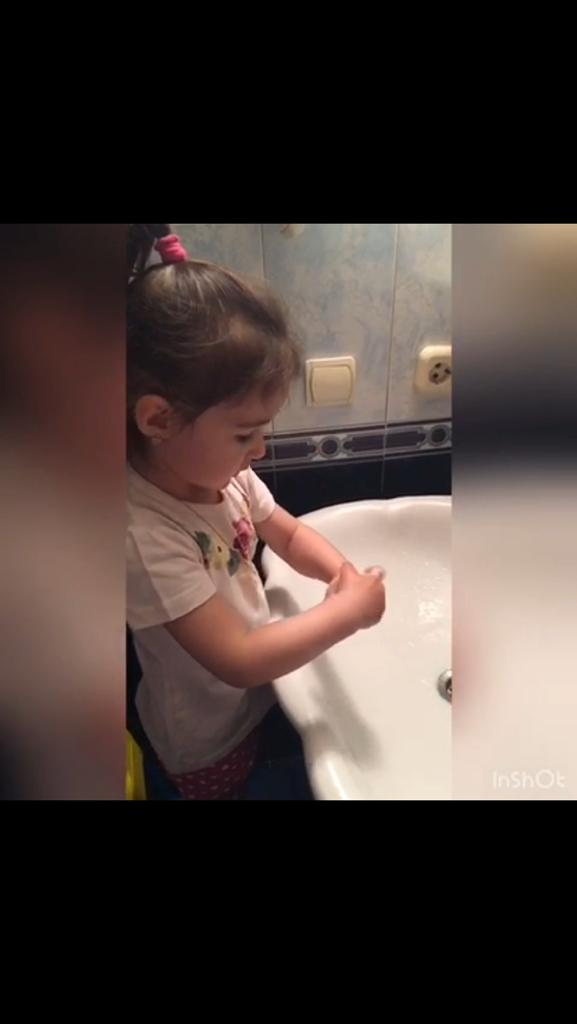 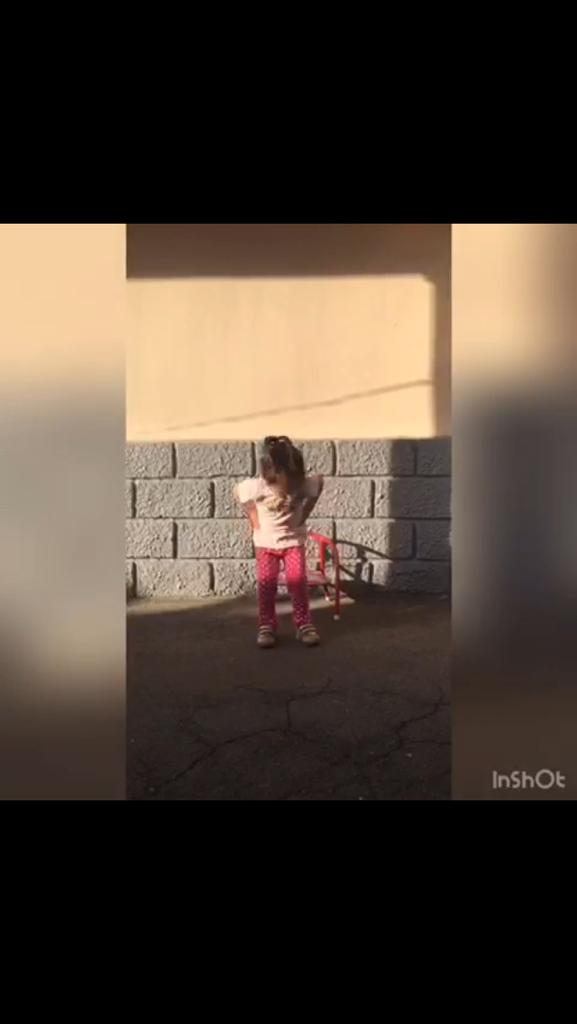 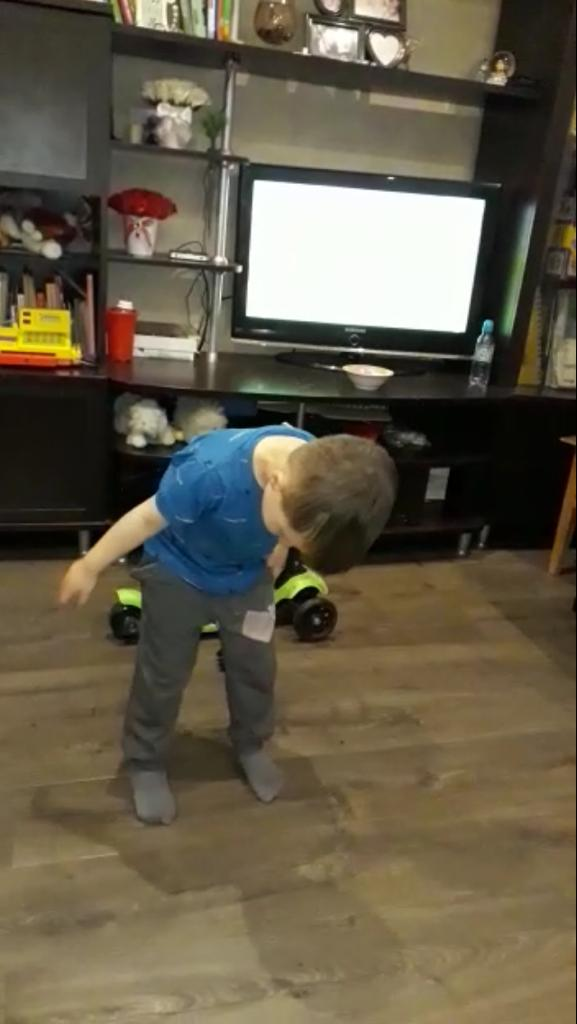 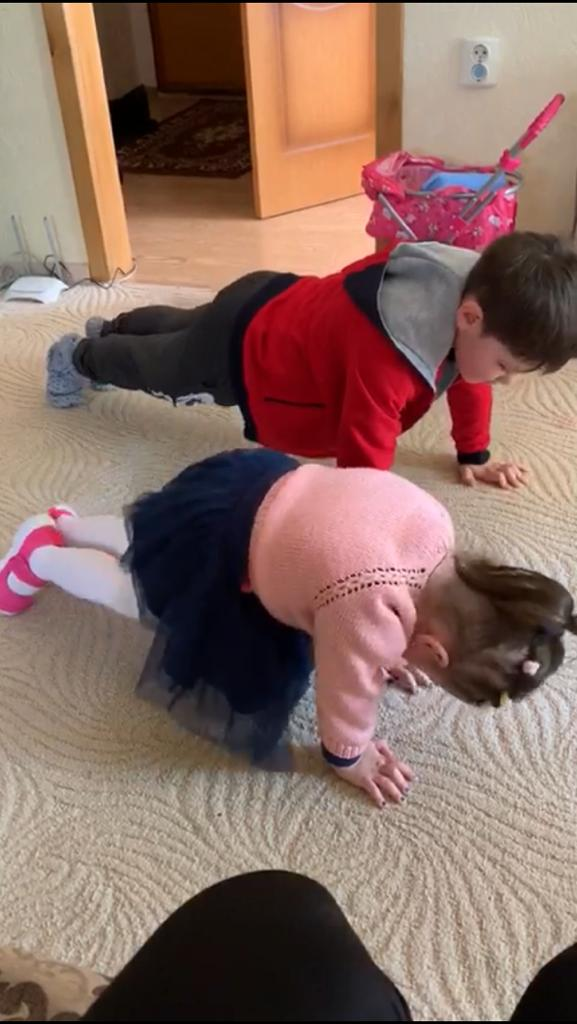 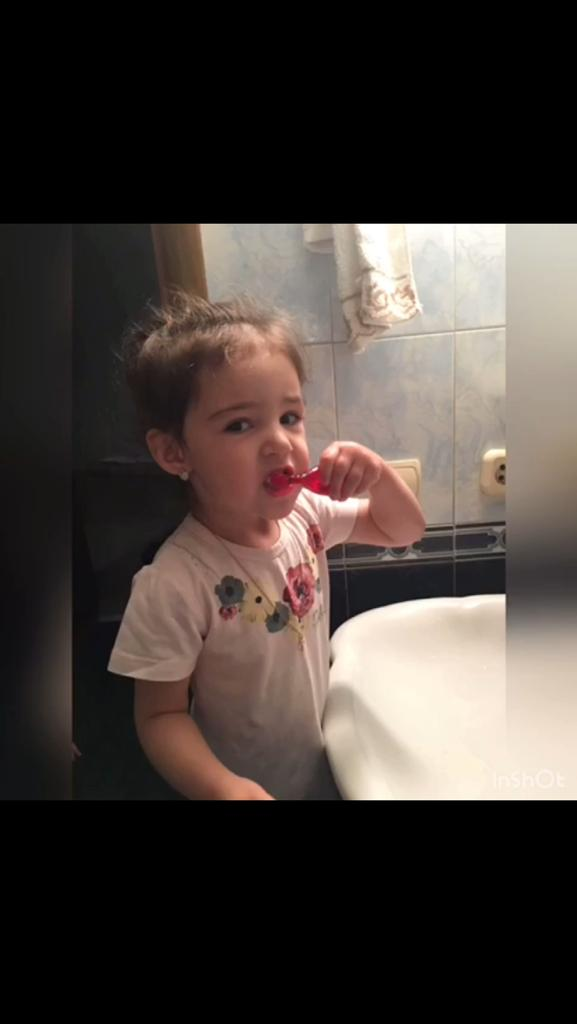 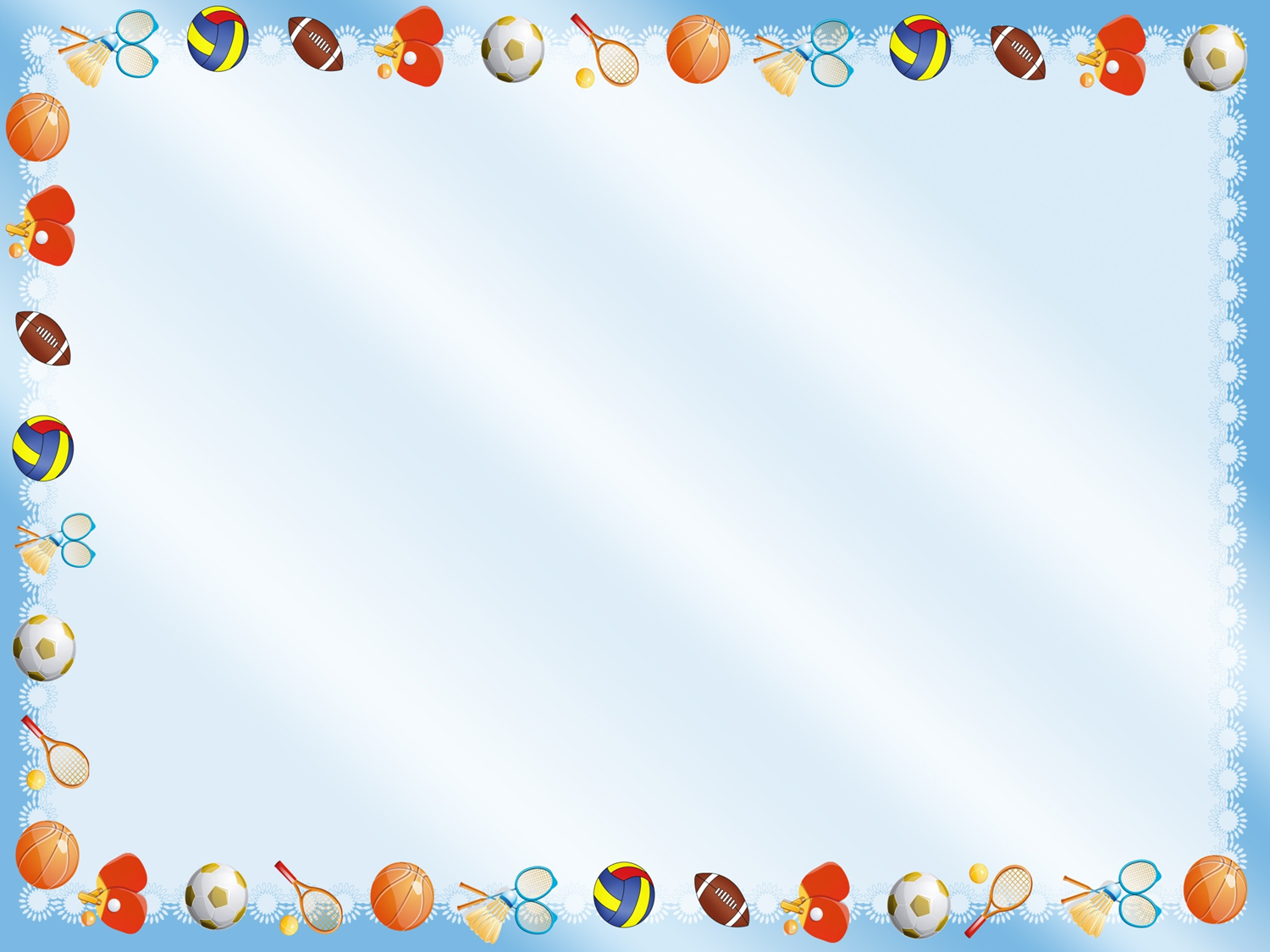 КОНСУЛЬТАЦИИ ДЛЯ РОДИТЕЛЕЙ
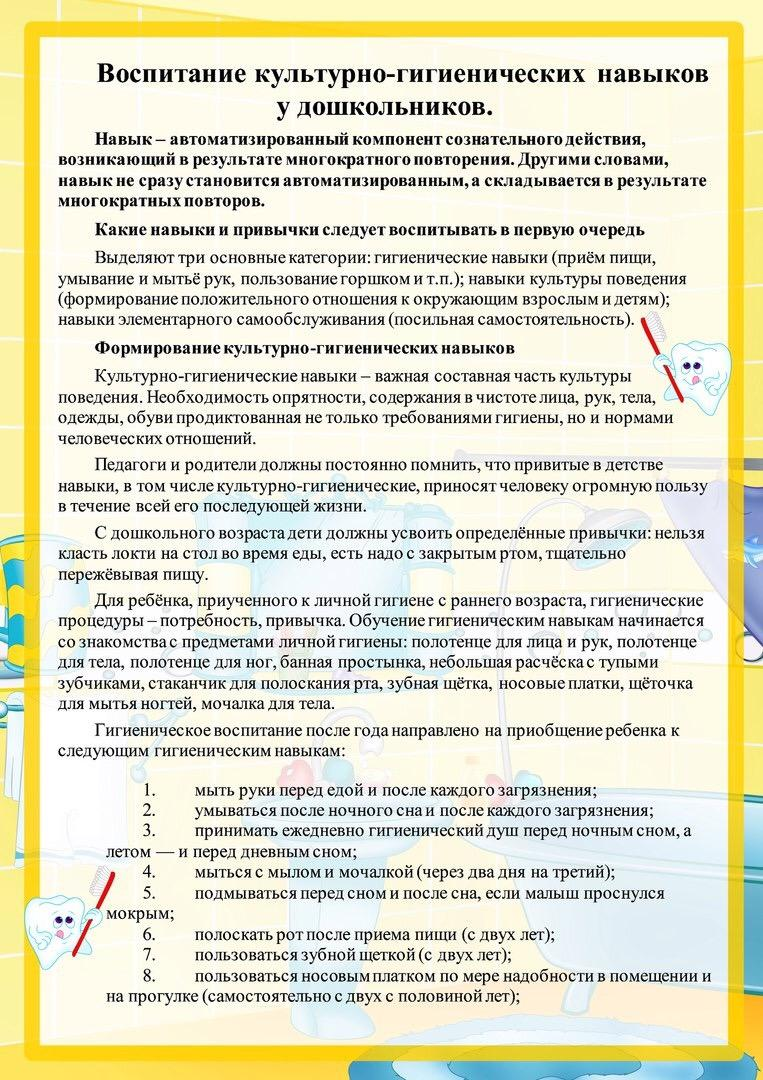 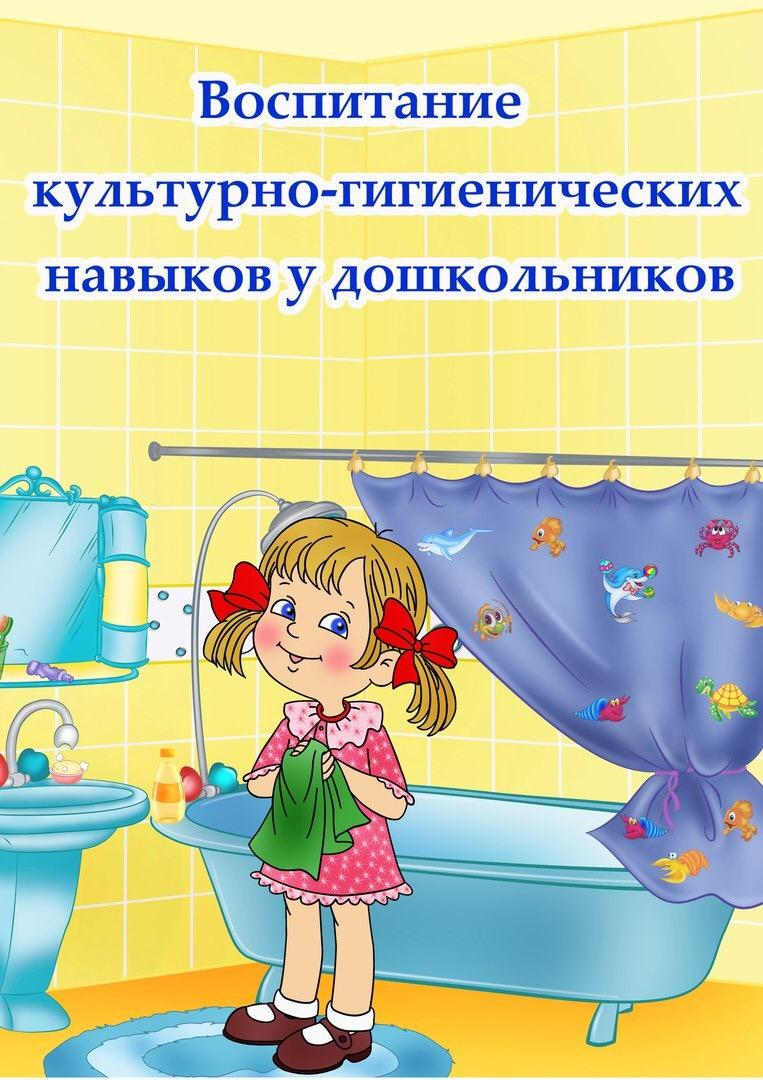 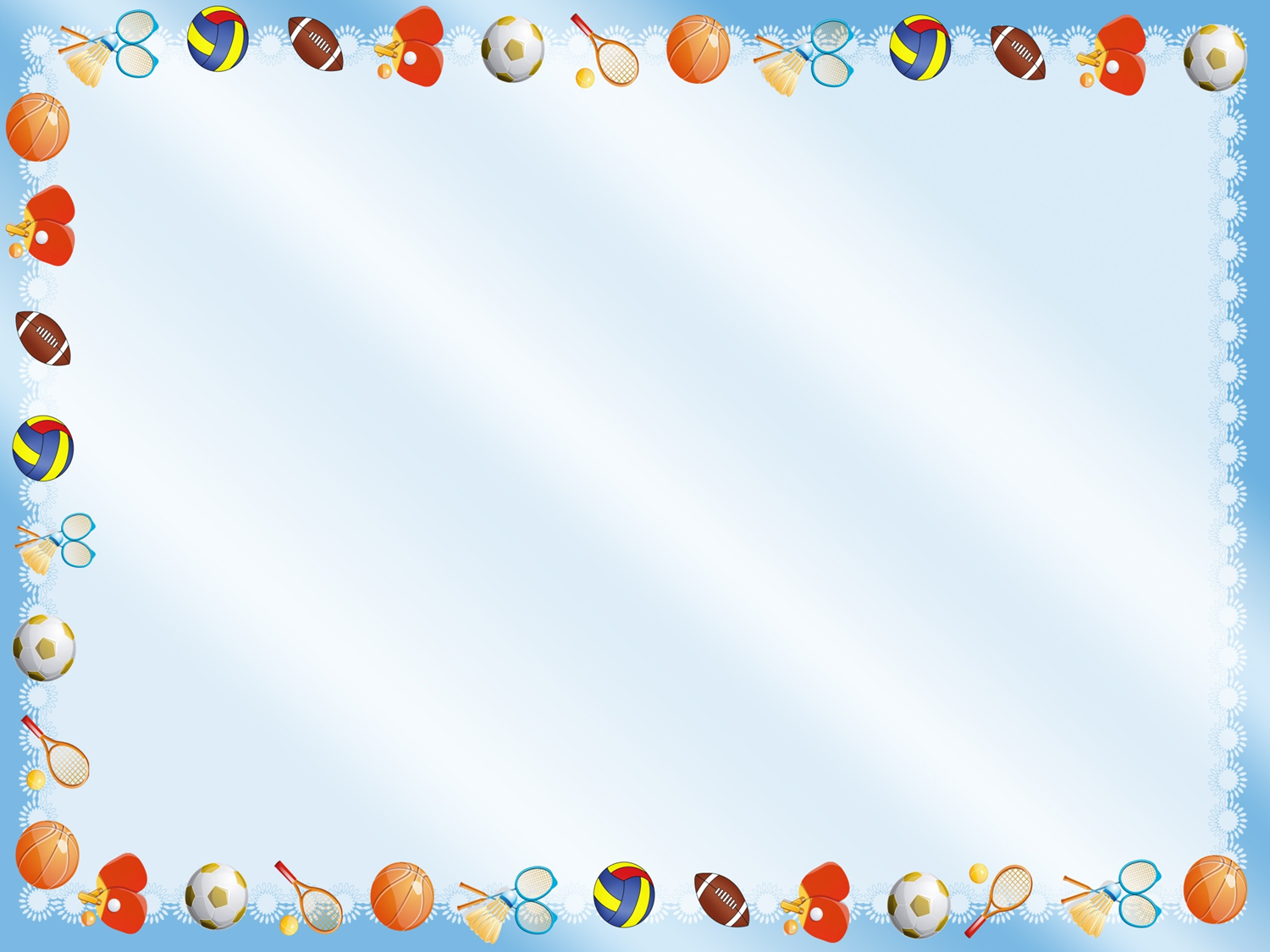 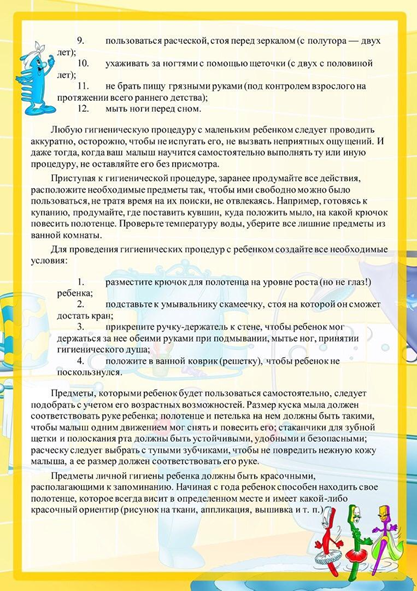 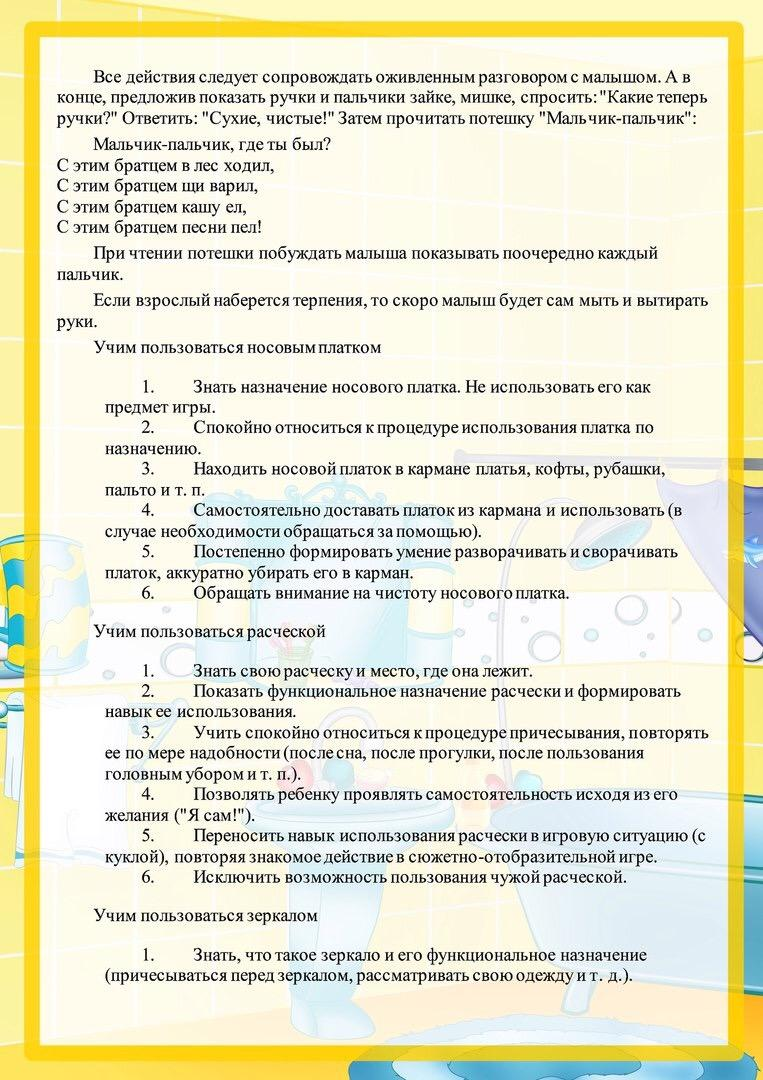 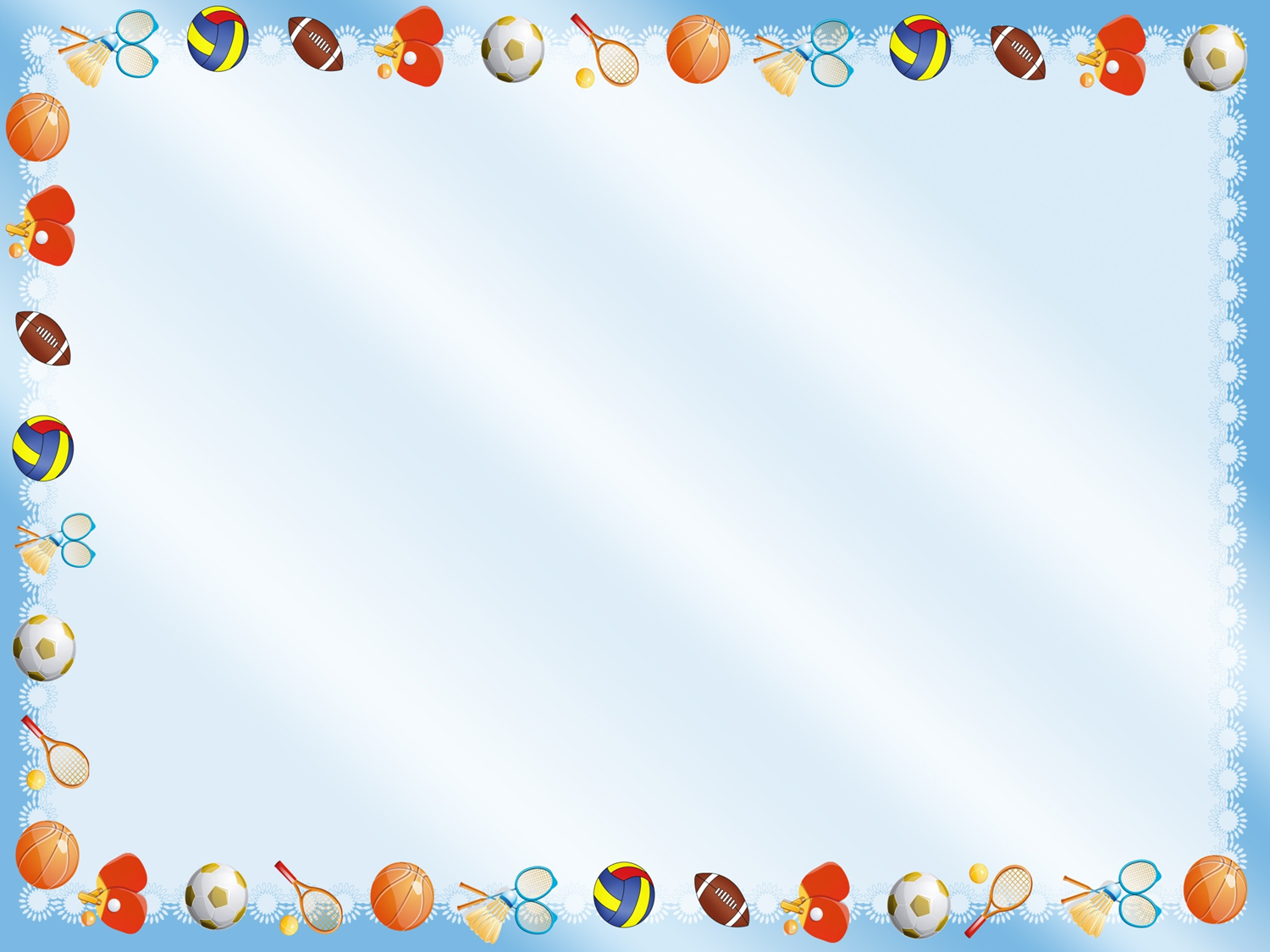 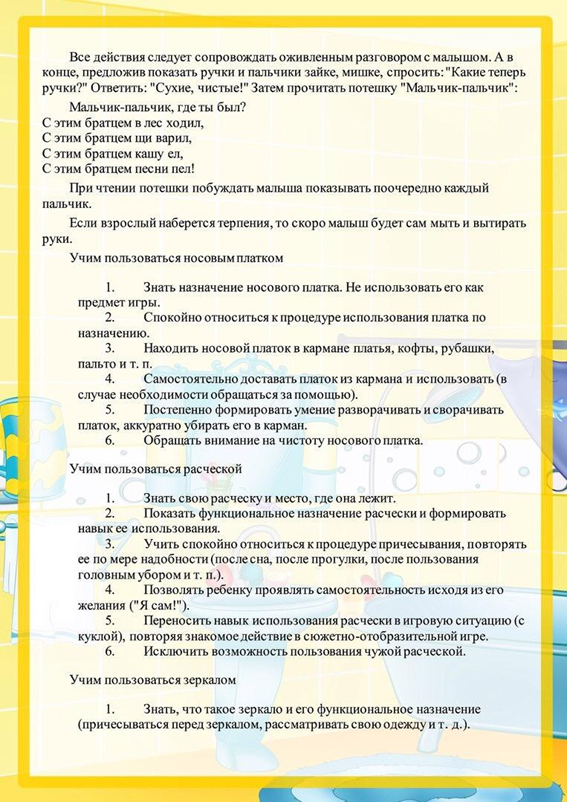 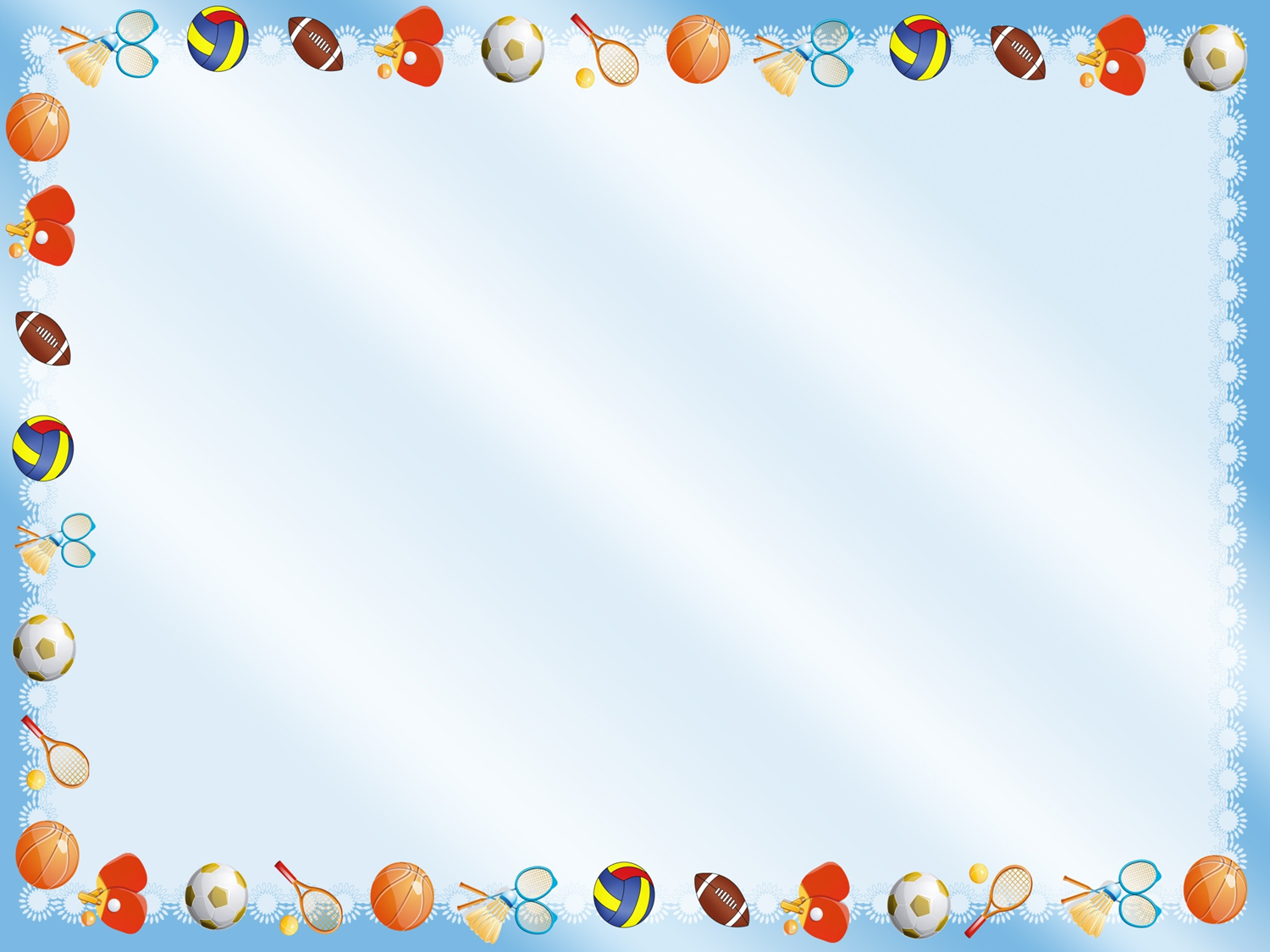 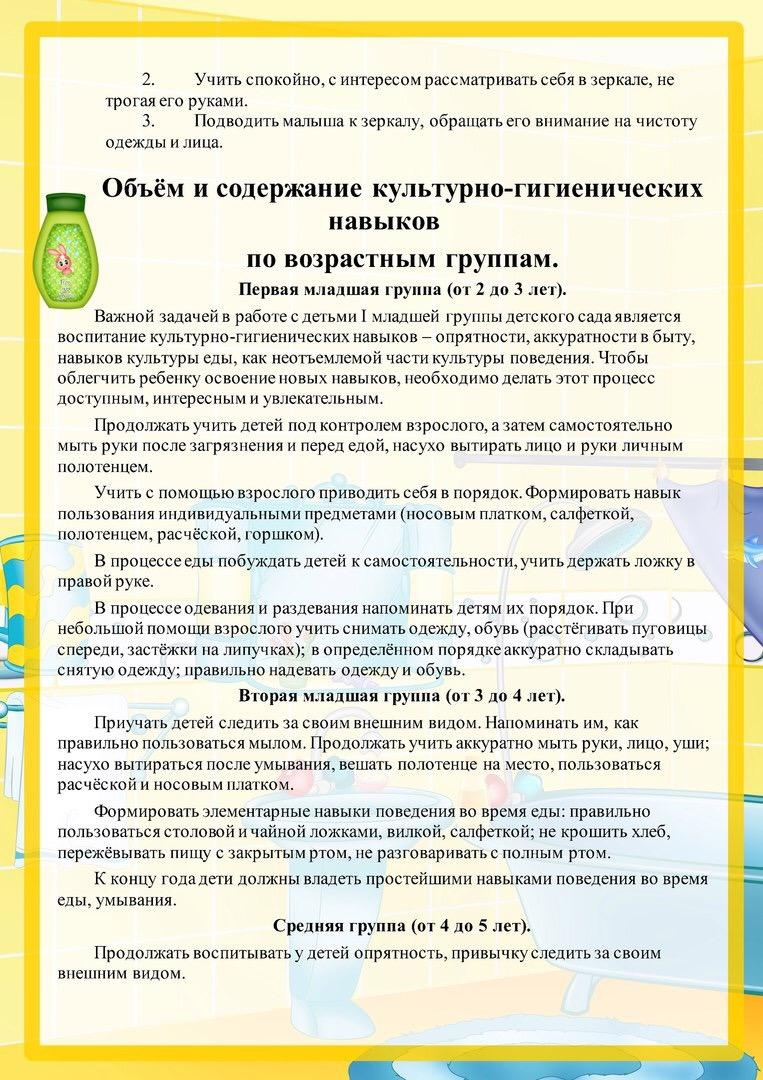 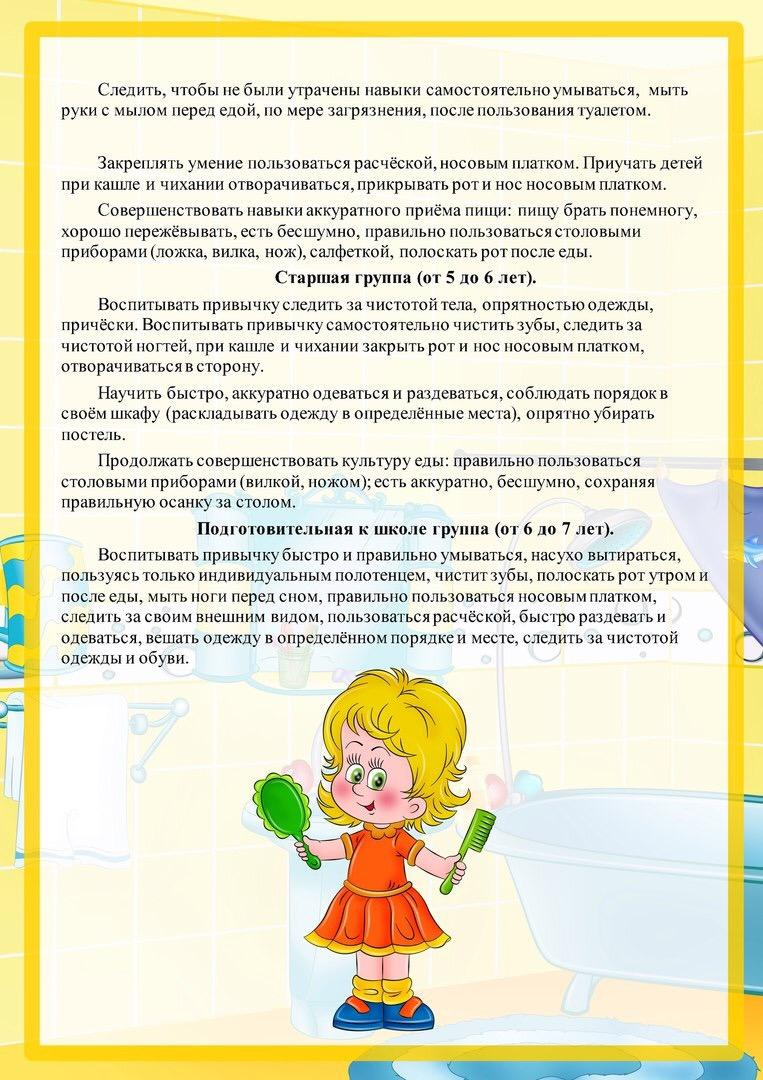 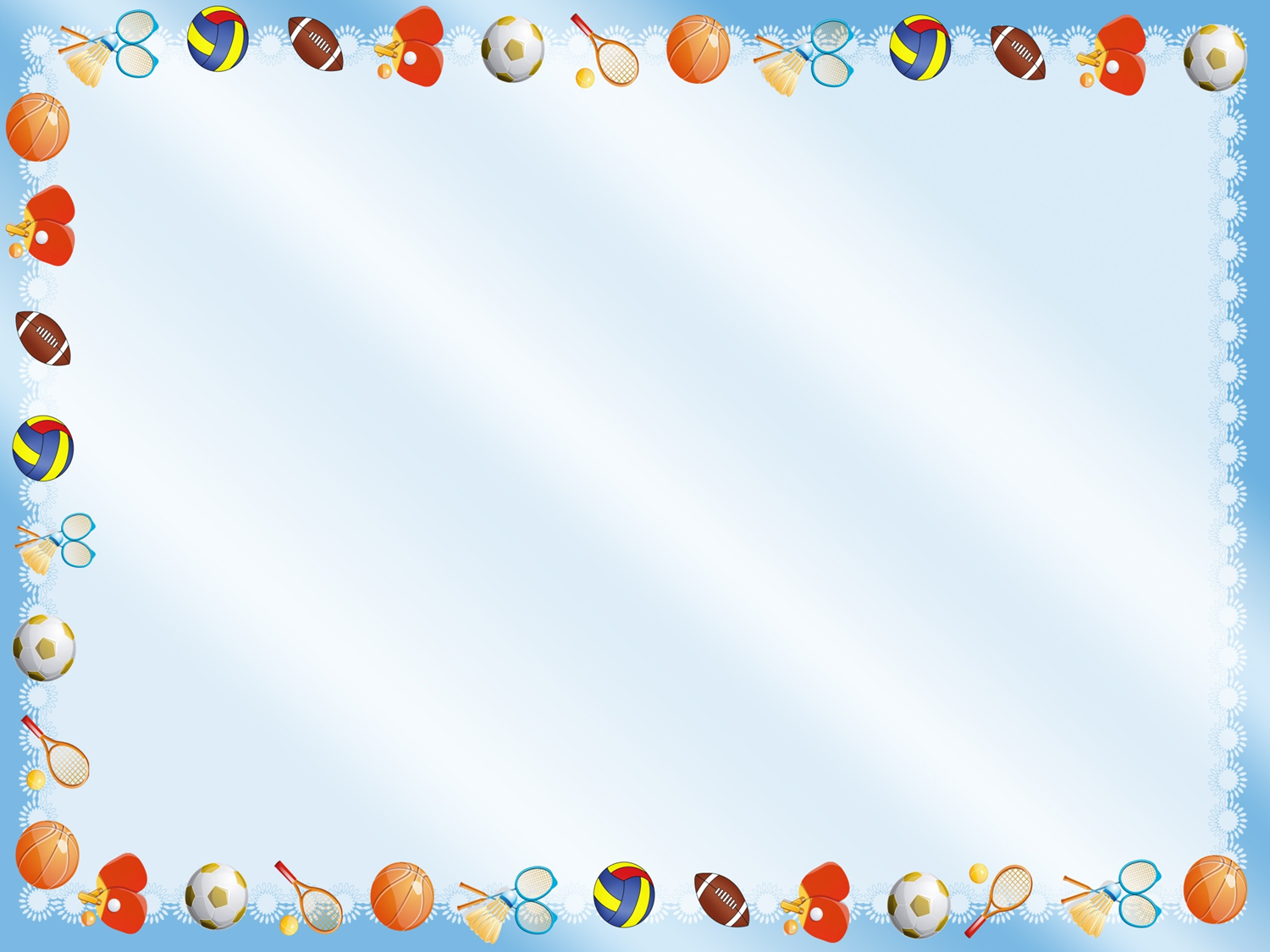 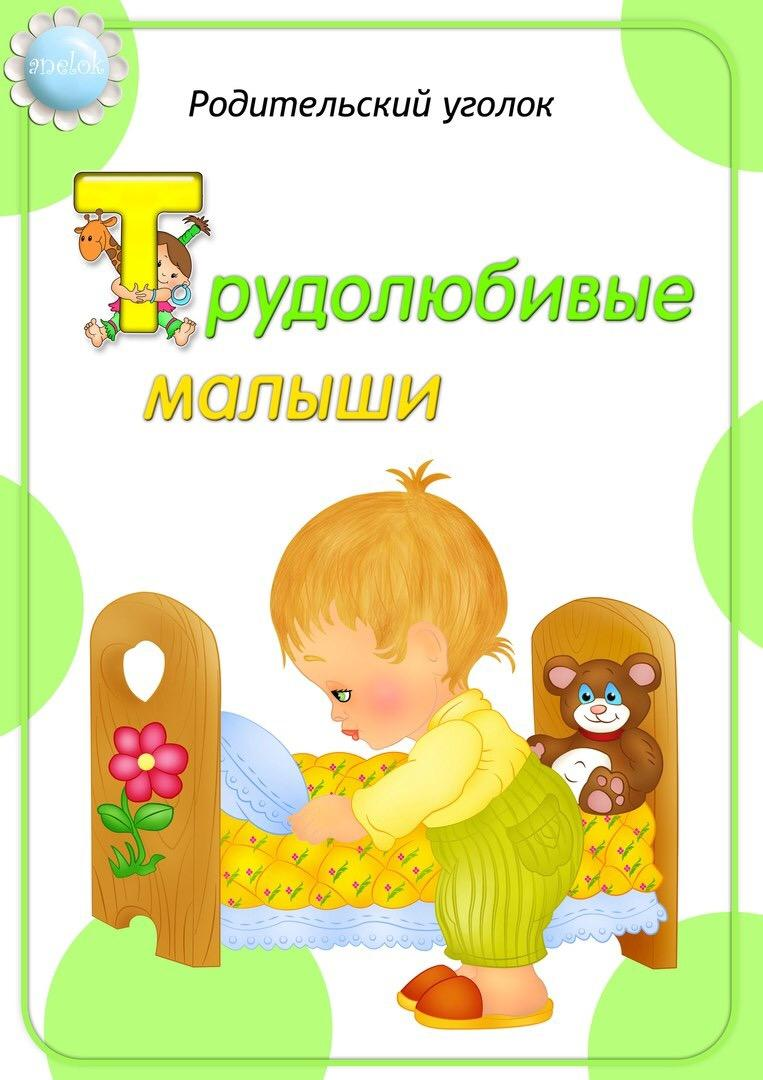 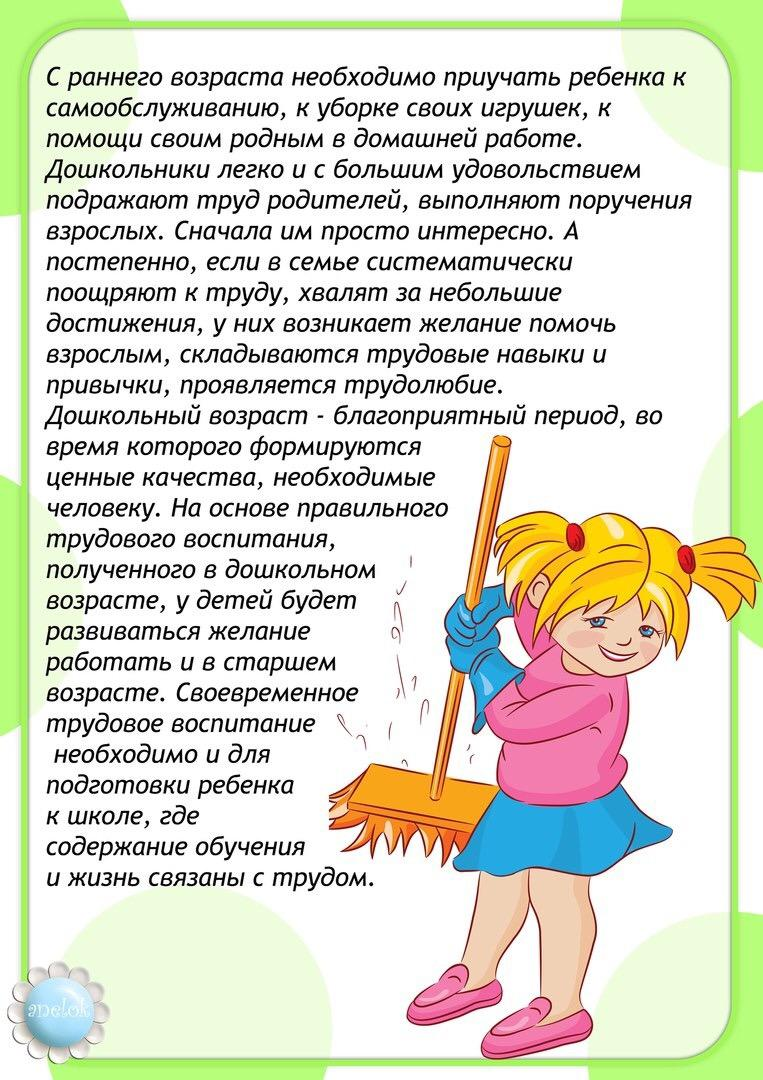 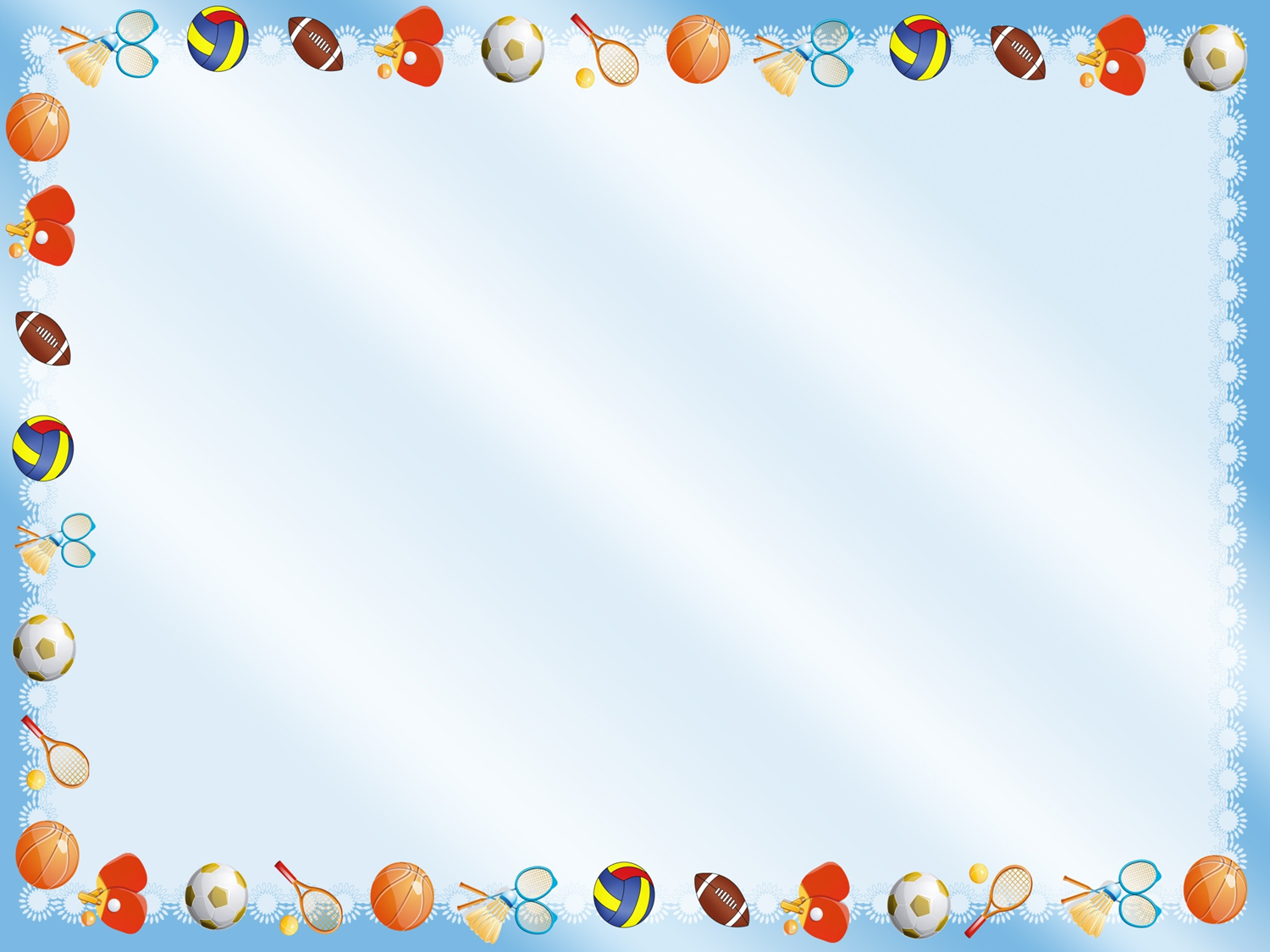 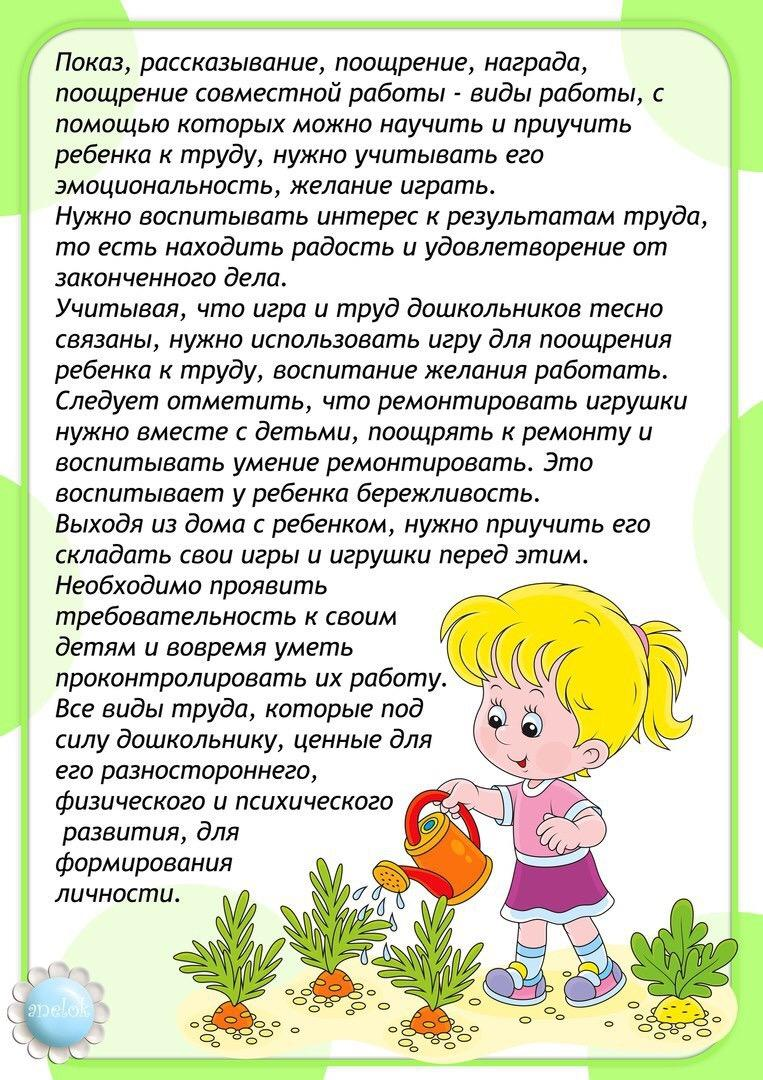 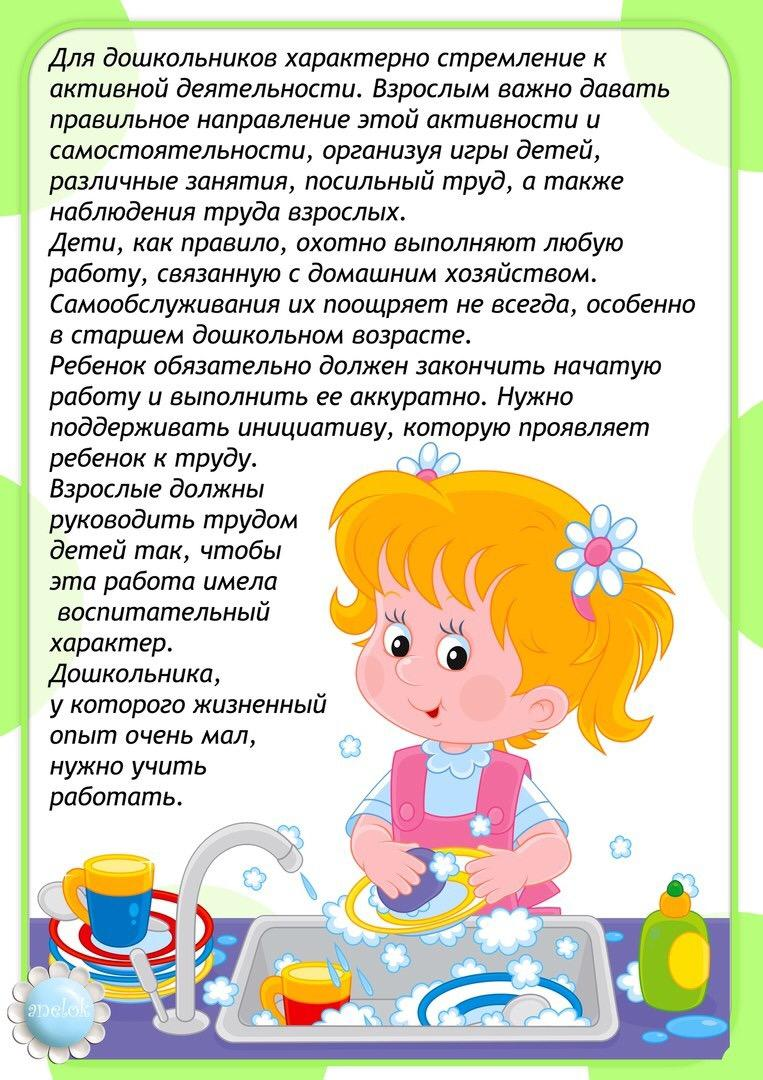 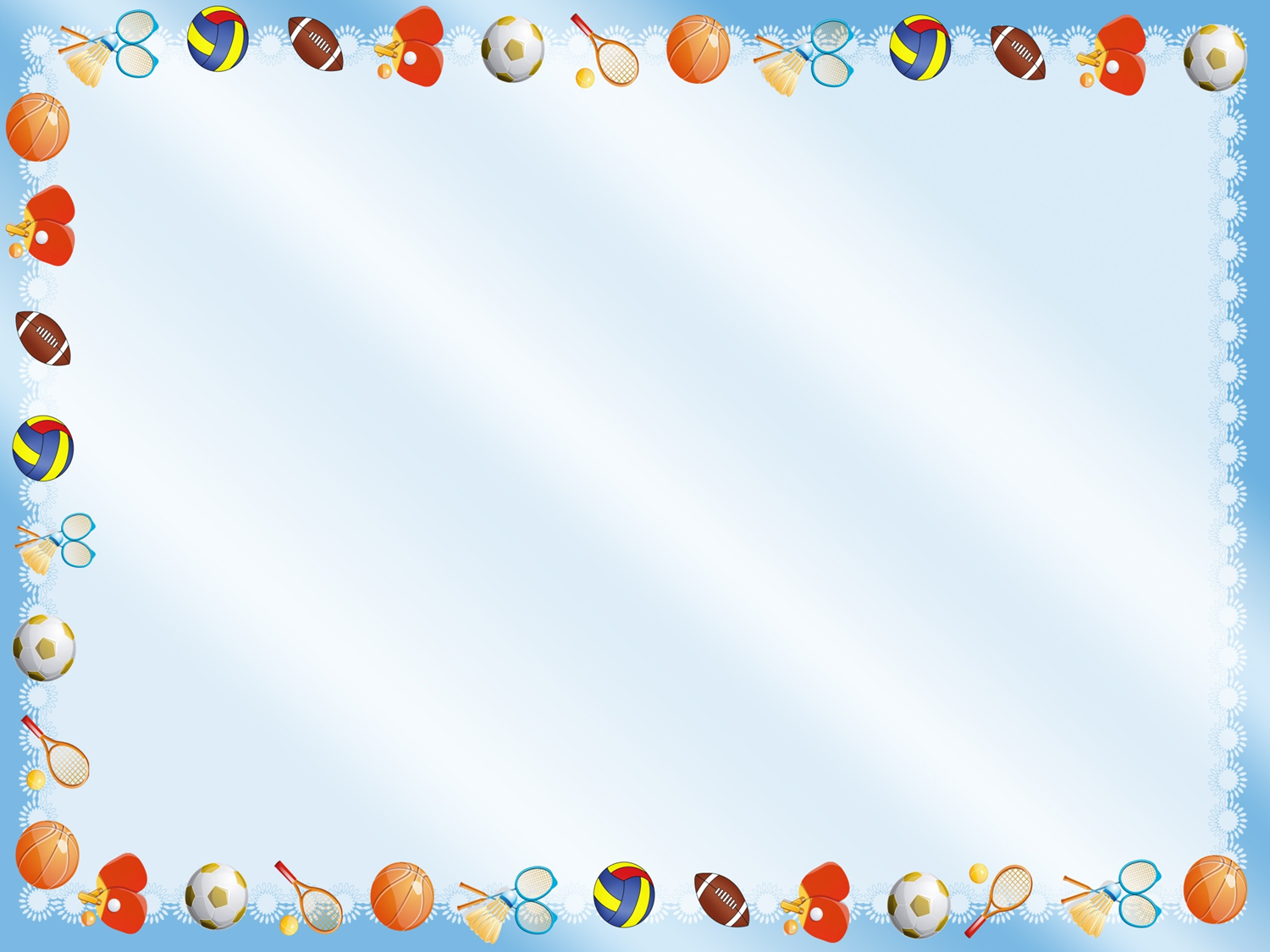 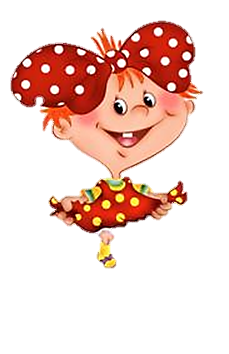 Спасибо!